LE SYSTÈME SOLAIRE
Parrainage Observatoire de Paris

Nicolas Bott  &  Jean-Baptiste Vielfaure
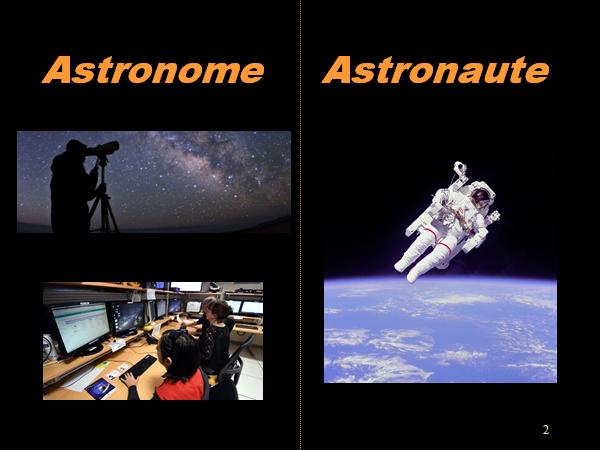 ?
=
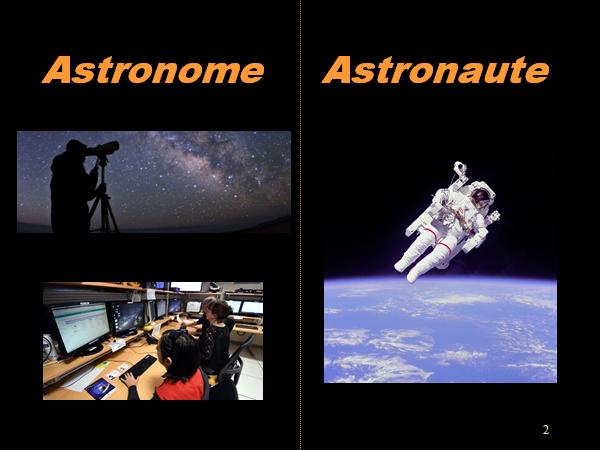 LE SYSTÈME SOLAIRE
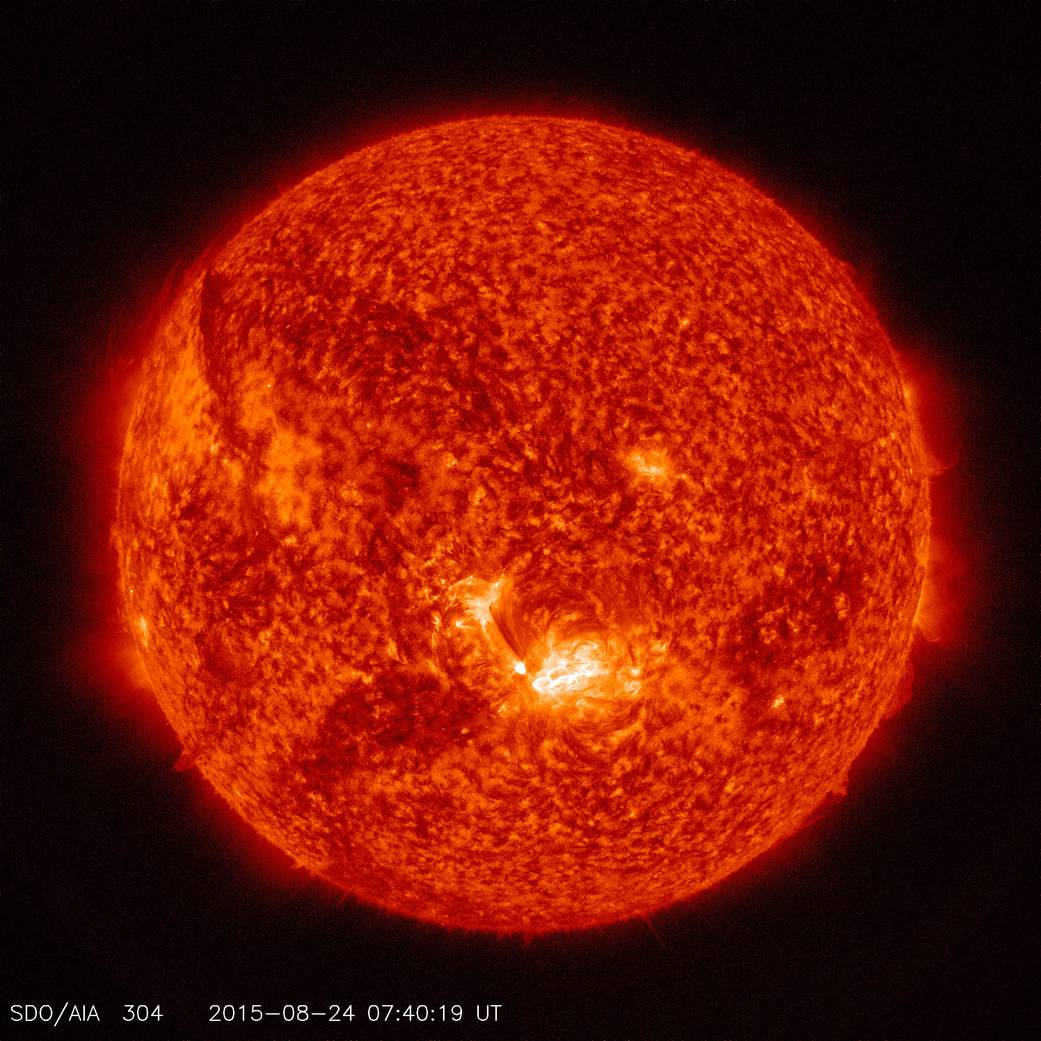 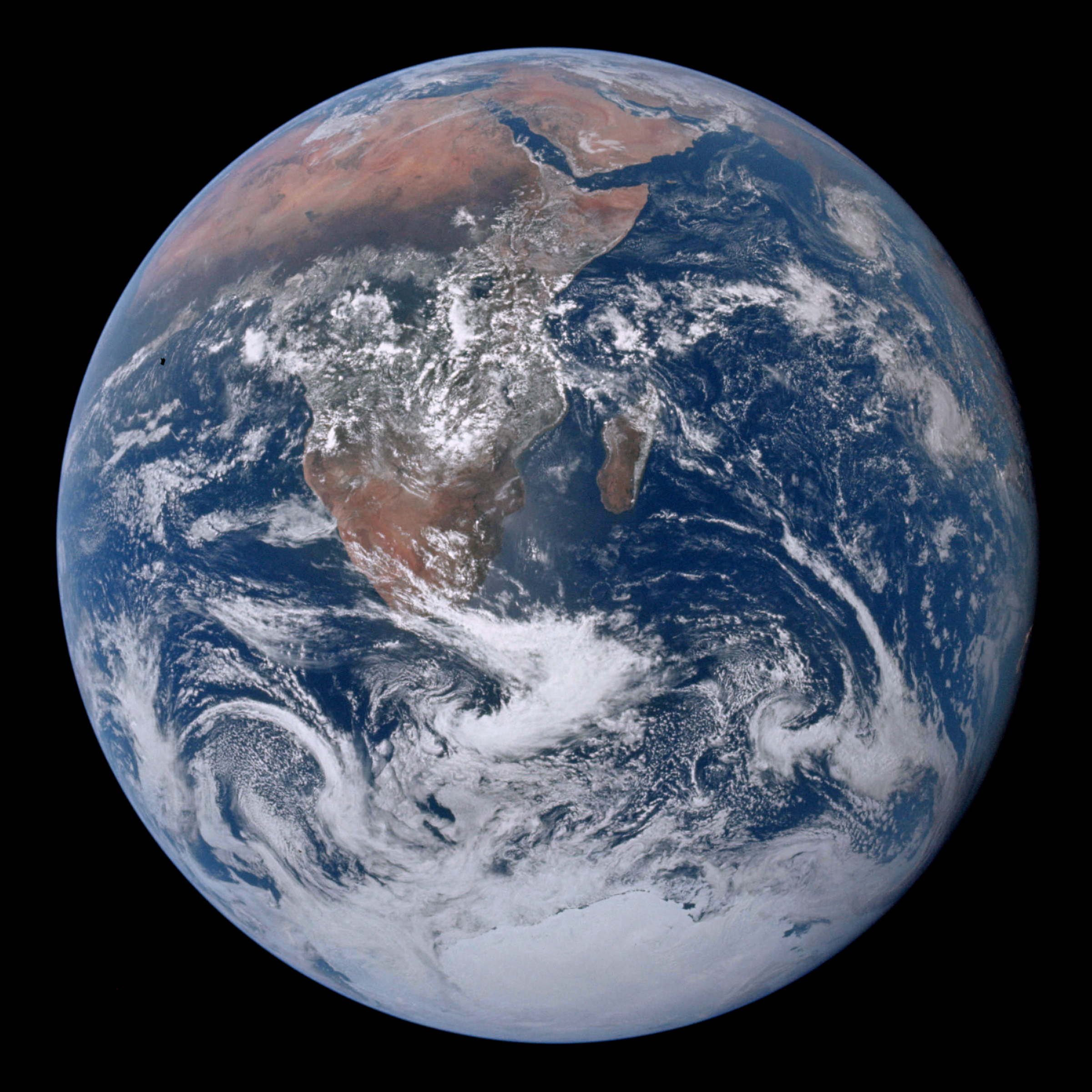 Etoile
Planète
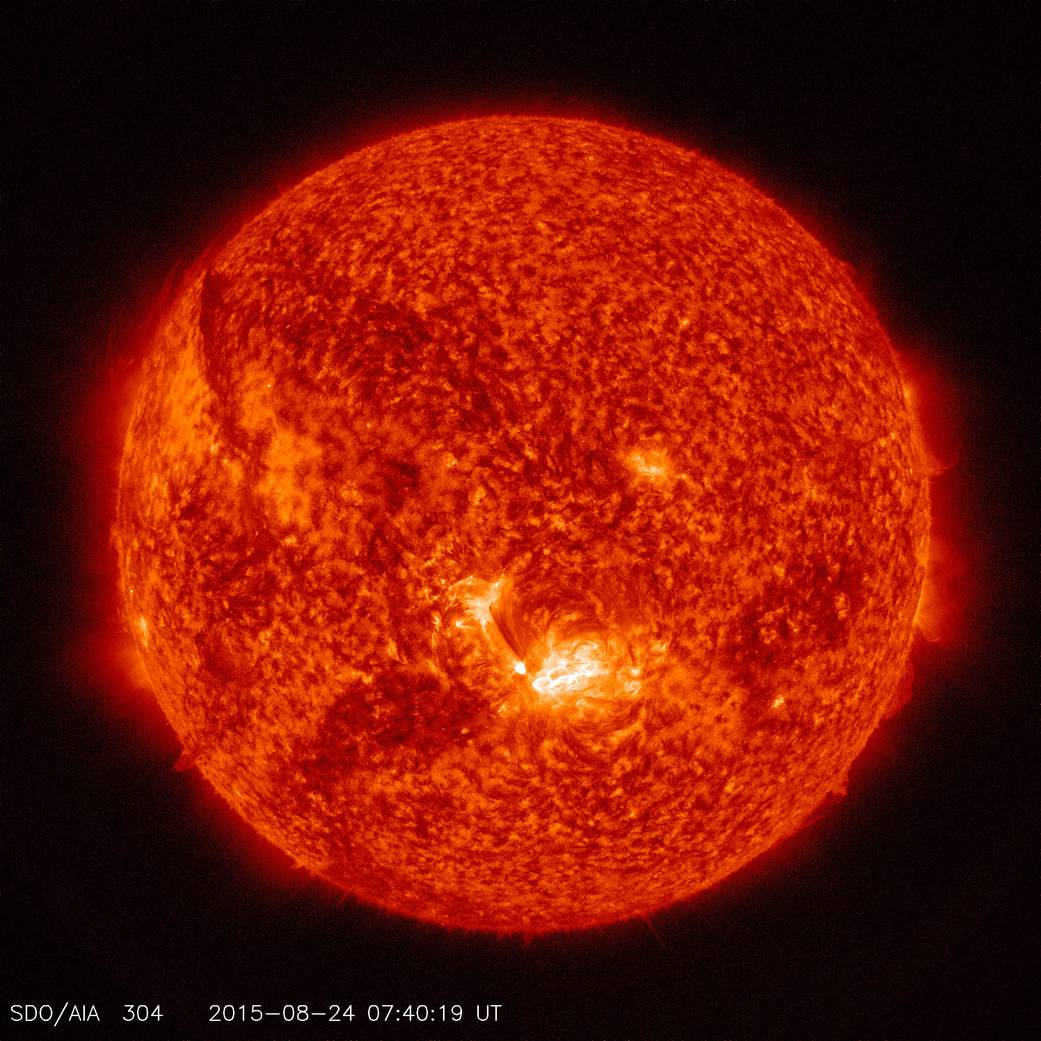 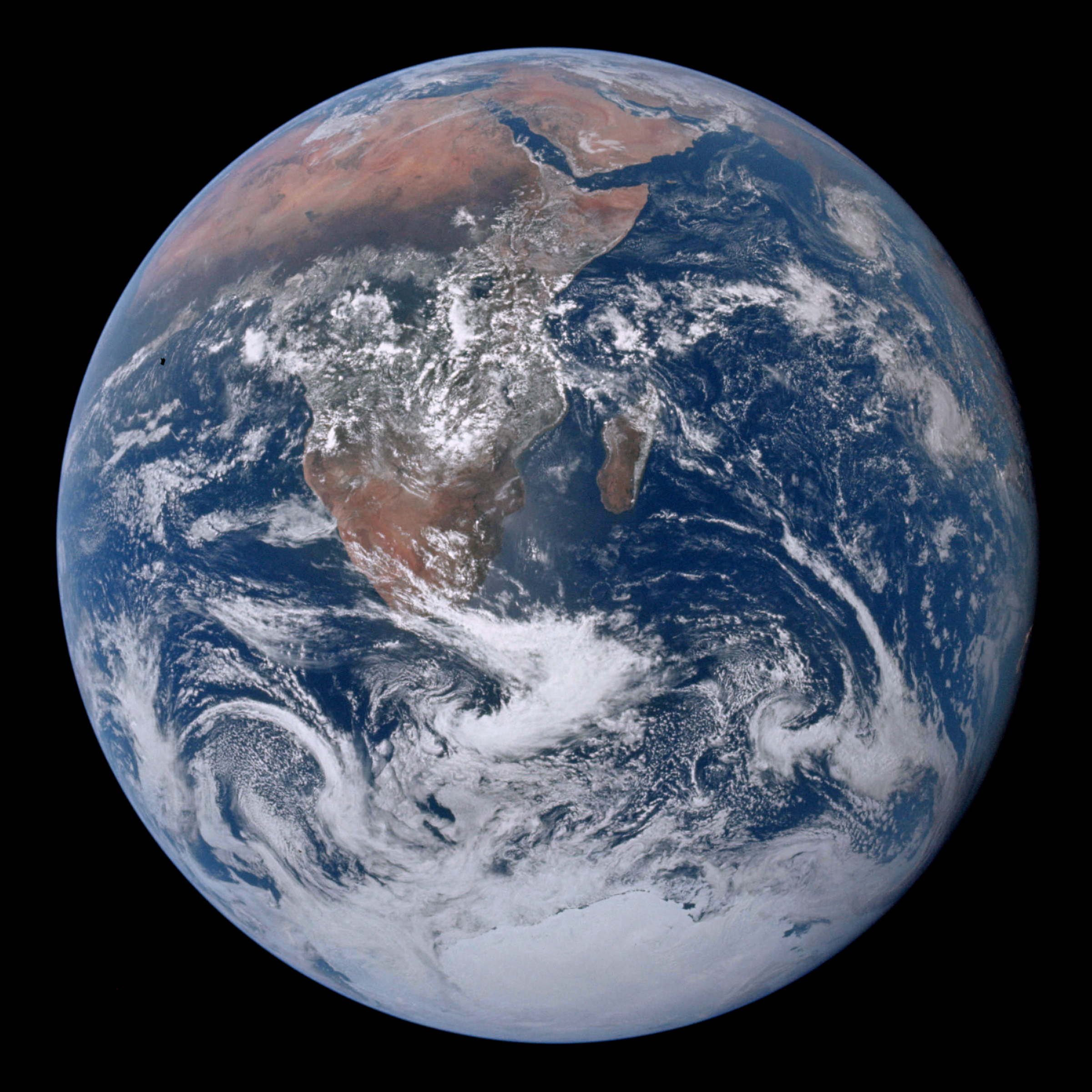 Etoile
Planète
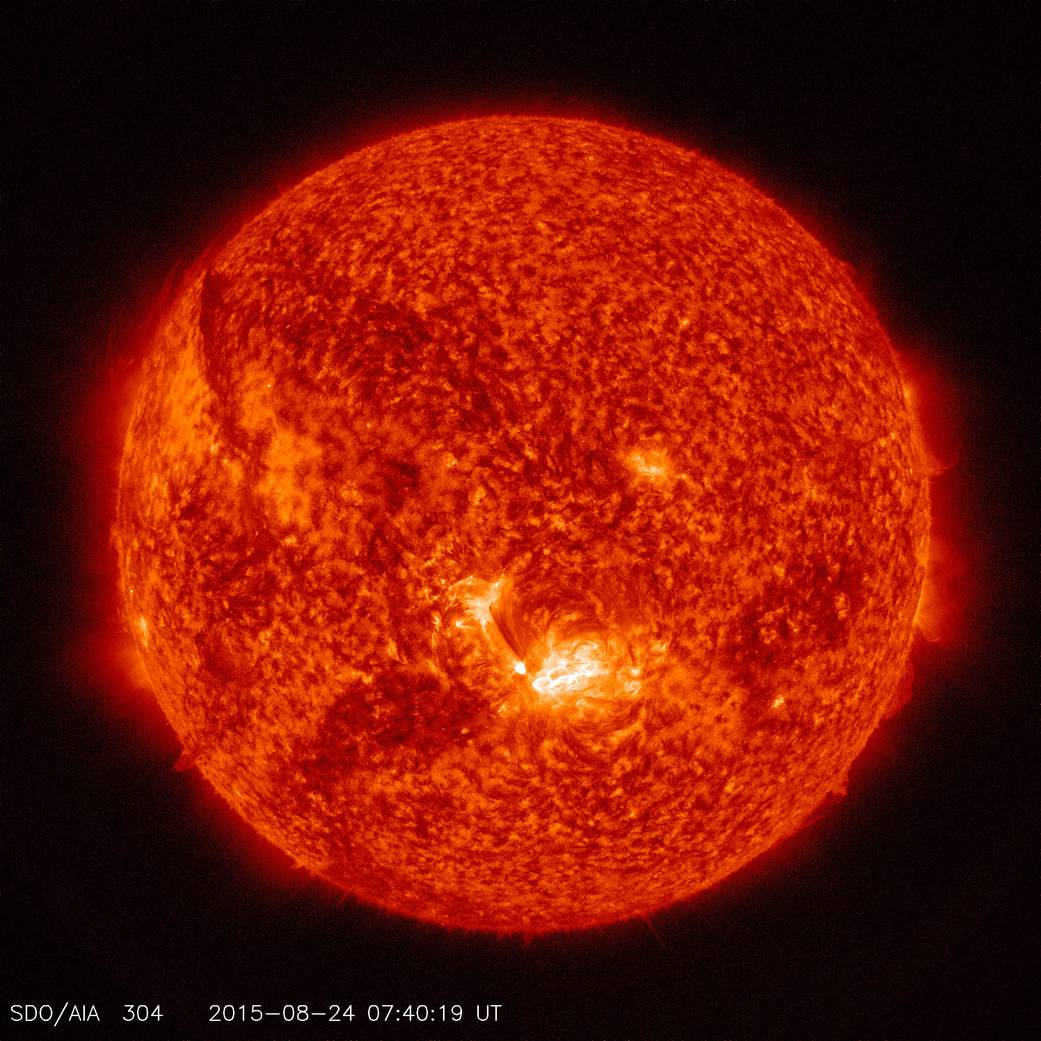 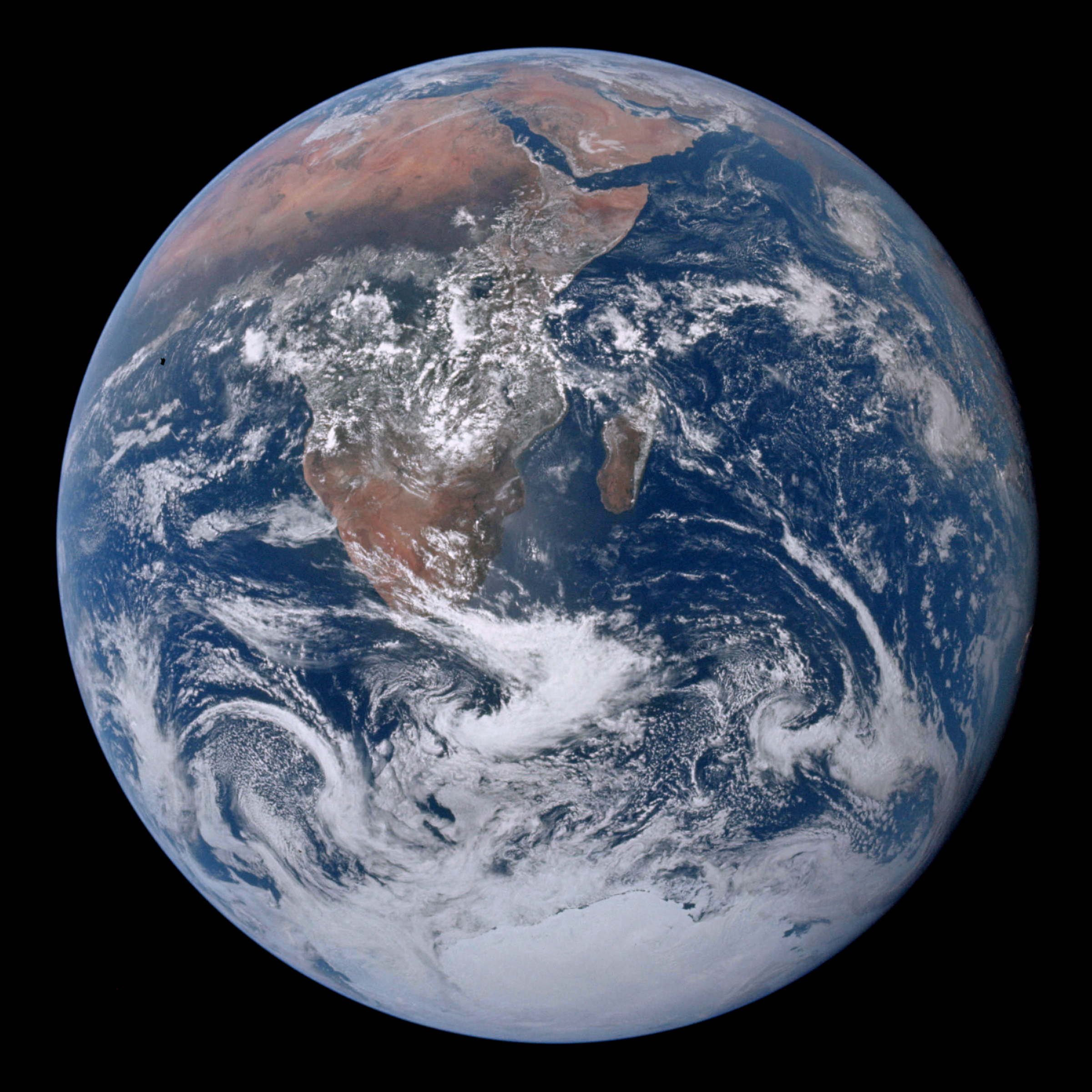 LES TAILLES DANS LE SYSTÈME SOLAIRE
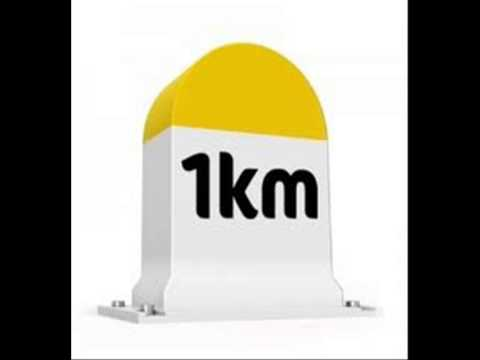 (environ 1000 pas)
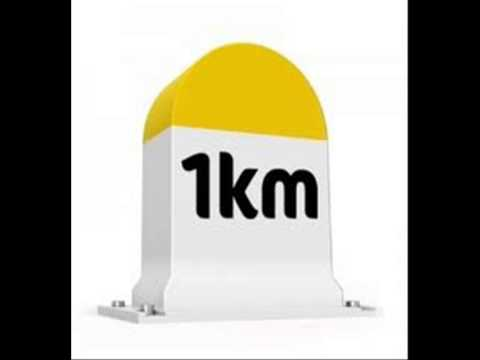 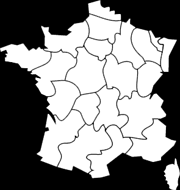 1 000 km
(environ 1000 pas)
SOLEIL
99,86% de la masse
SOLEIL
99,86% de la masse
MERCURE
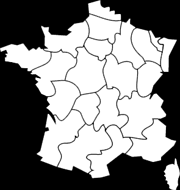 MERCURE
1 000 km
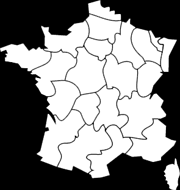 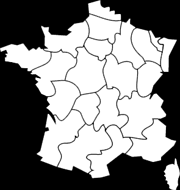 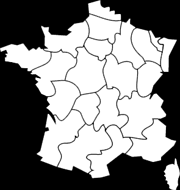 Rocheuse
Diamètre : 4900 km (~ 5 fois France)
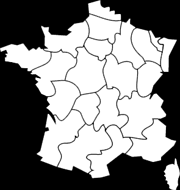 MERCURE
MERCURE
VENUS
VENUS
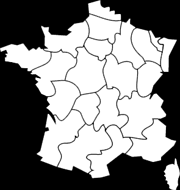 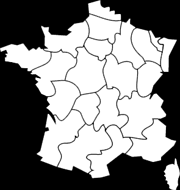 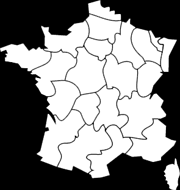 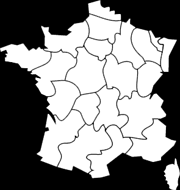 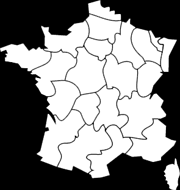 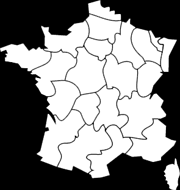 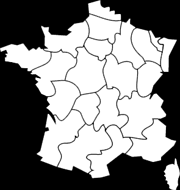 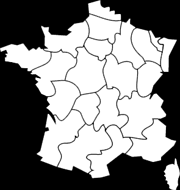 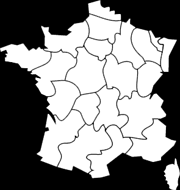 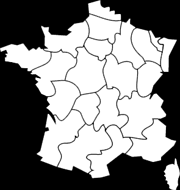 Rocheuse
Diamètre : 12000 km (~ 12 fois France)
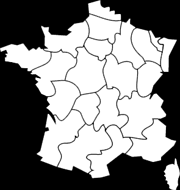 MERCURE
VENUS
LA TERRE
MERCURE
VENUS
LA TERRE
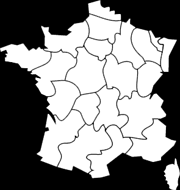 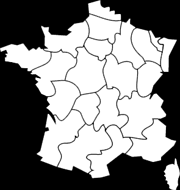 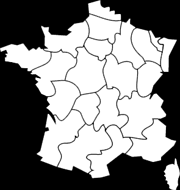 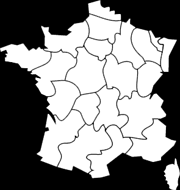 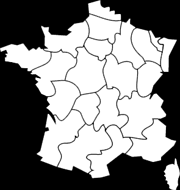 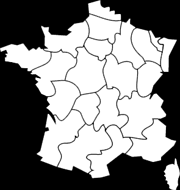 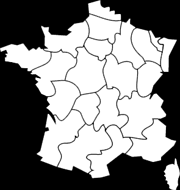 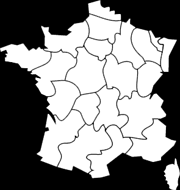 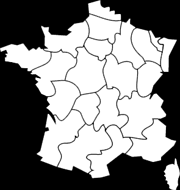 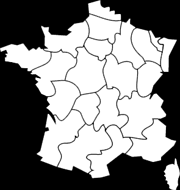 Rocheuse
Diamètre : 13000 km (~ 13 fois France)
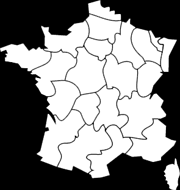 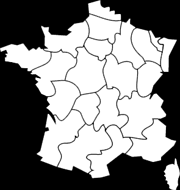 LA TERRE
MERCURE
VENUS
LA TERRE
MERCURE
VENUS
MARS
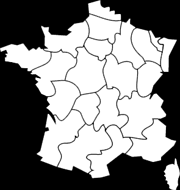 MARS
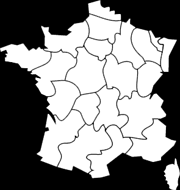 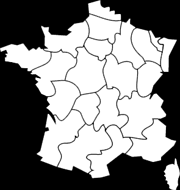 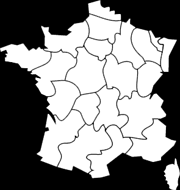 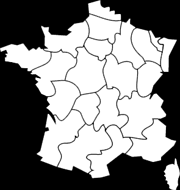 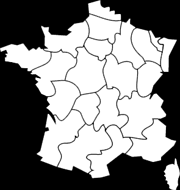 Rocheuse
Diamètre : 7000 km (~ 7 fois France)
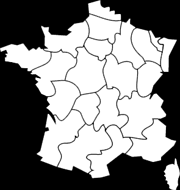 LA TERRE
MERCURE
VENUS
MARS
SOLEIL
SOLEIL
JUPITER
JUPITER
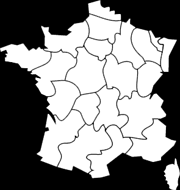 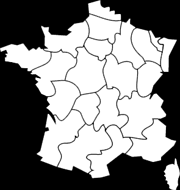 143 fois
Gazeuse
Diamètre : 143000 km (~ 143 fois France)
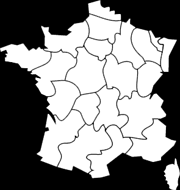 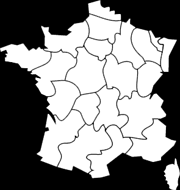 SOLEIL
JUPITER
SOLEIL
JUPITER
SATURNE
SATURNE
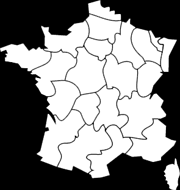 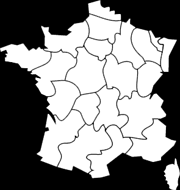 121 fois
Gazeuse
Diamètre : 121000 km (~ 121 fois France)
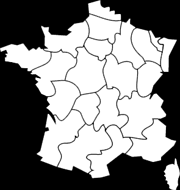 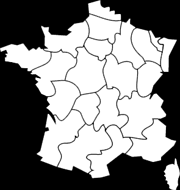 SOLEIL
JUPITER
SATURNE
SOLEIL
URANUS
JUPITER
SATURNE
URANUS
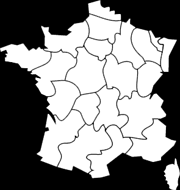 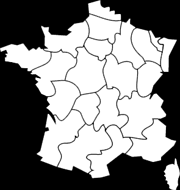 51 fois
Gazeuse
Diamètre : 51000 km (~ 51 fois France)
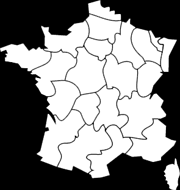 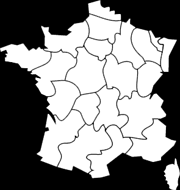 SOLEIL
URANUS
JUPITER
SATURNE
SOLEIL
URANUS
JUPITER
SATURNE
NEPTUNE
NEPTUNE
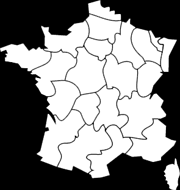 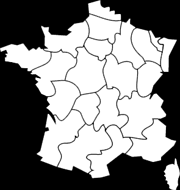 50 fois
Gazeuse
Diamètre : 50000 km (~ 50 fois France)
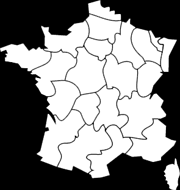 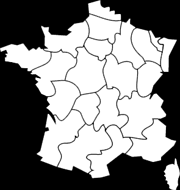 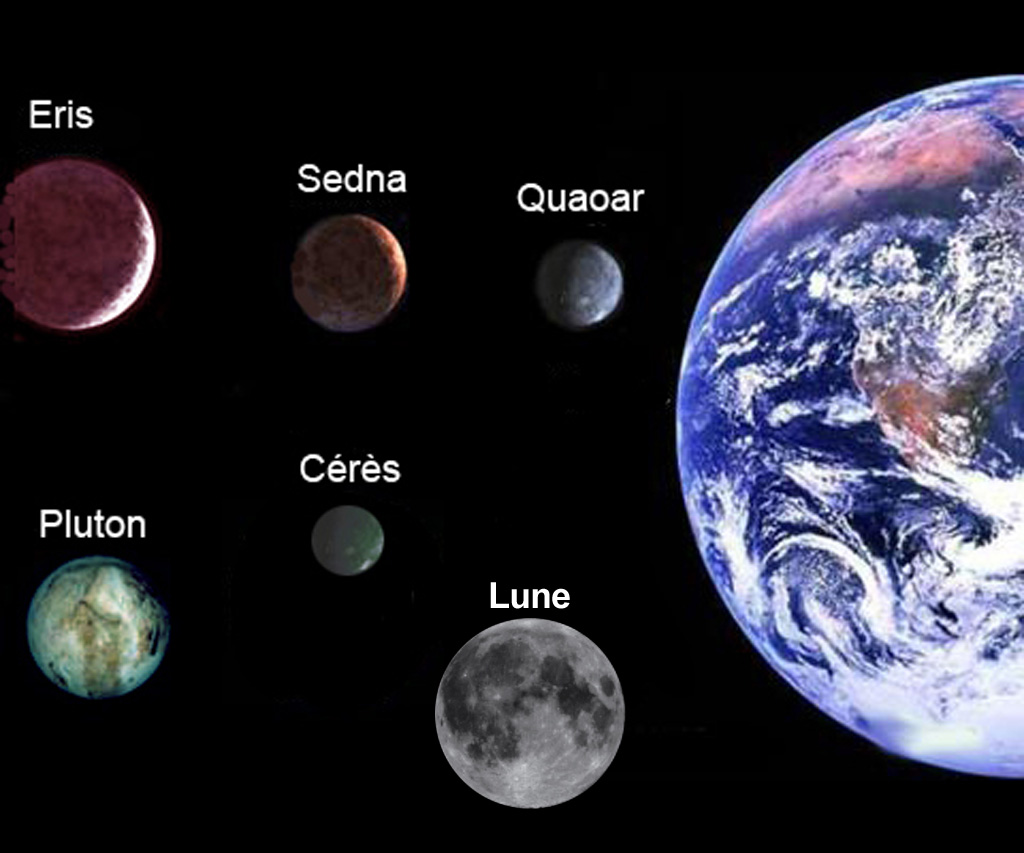 LES PLANÈTES NAINES
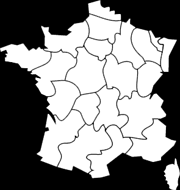 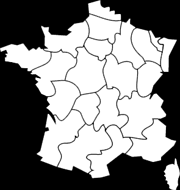 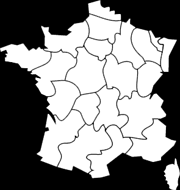 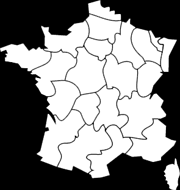 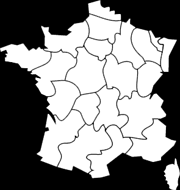 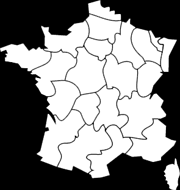 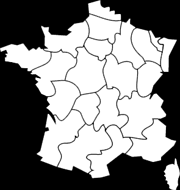 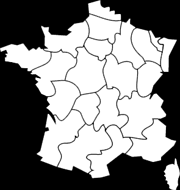 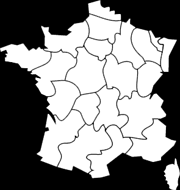 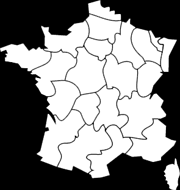 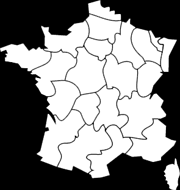 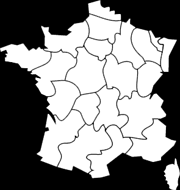 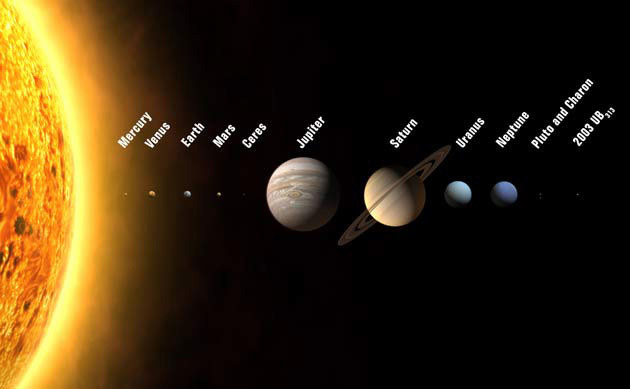 LES DISTANCES DANS LE SYSTÈME SOLAIRE
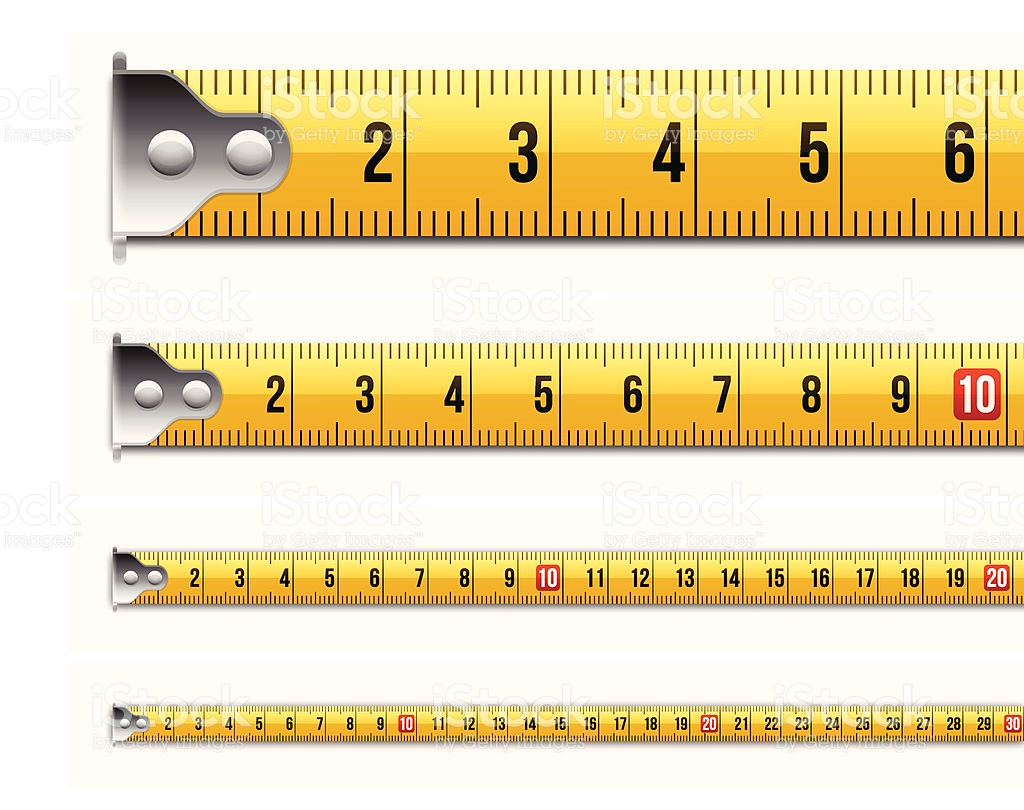 DISTANCE TERRE-LUNE
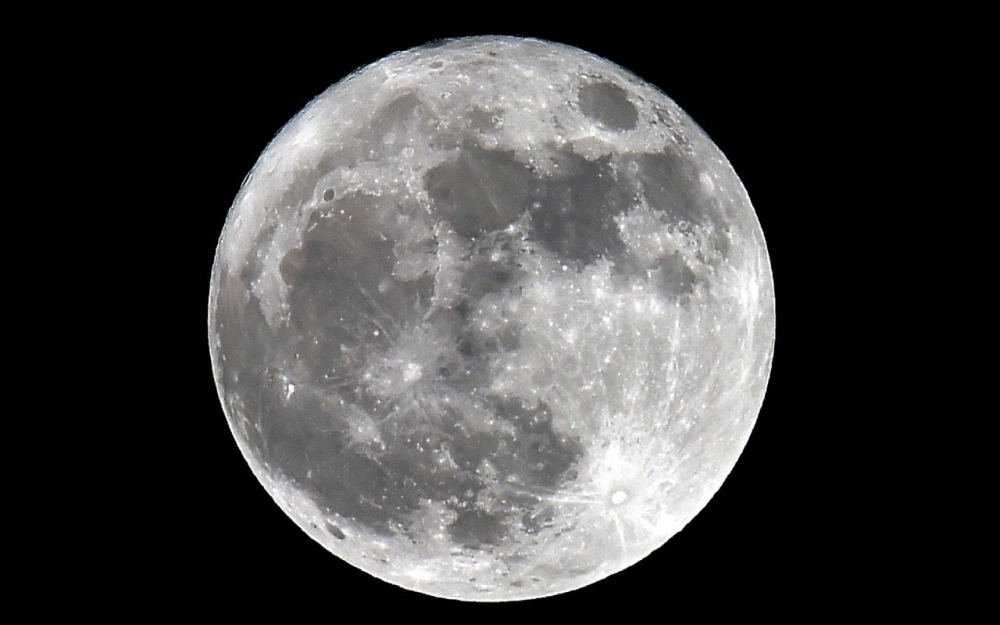 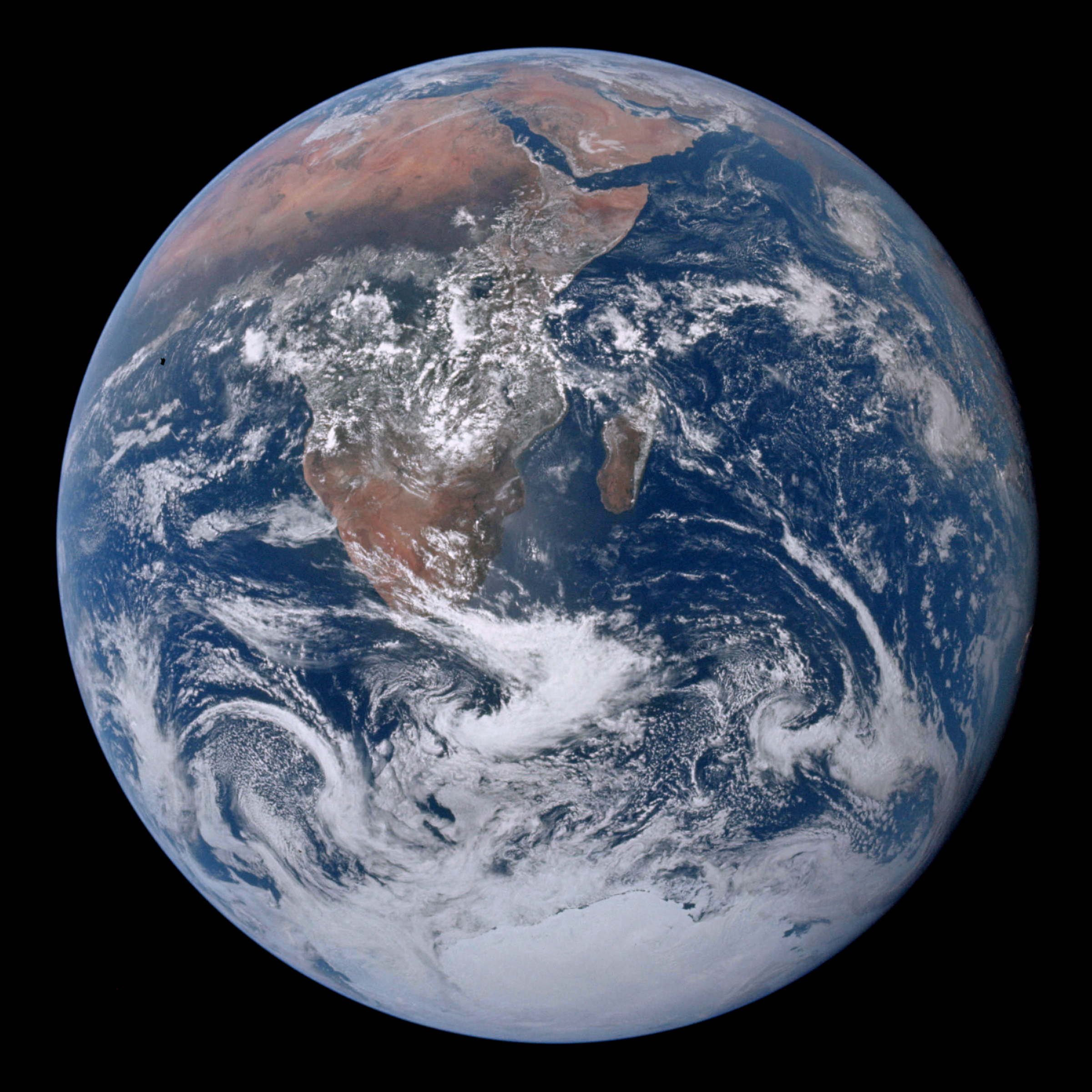 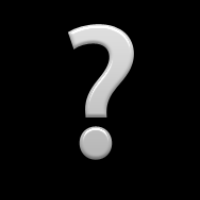 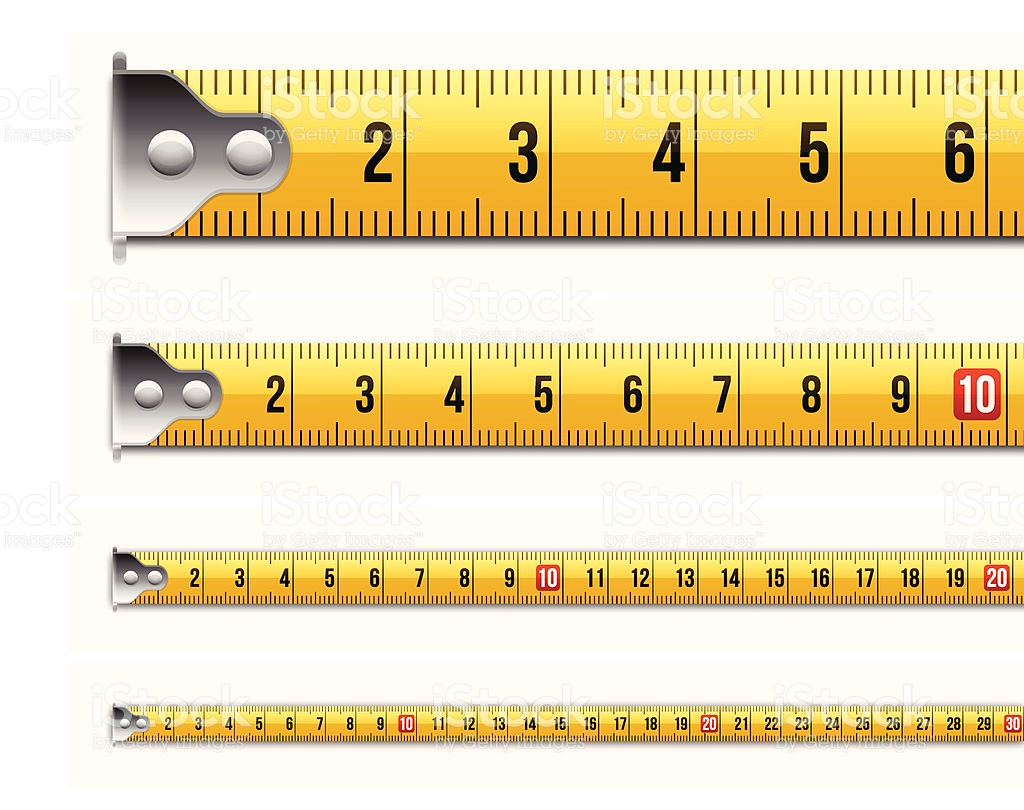 DISTANCE TERRE-LUNE
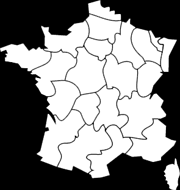 1 000 km
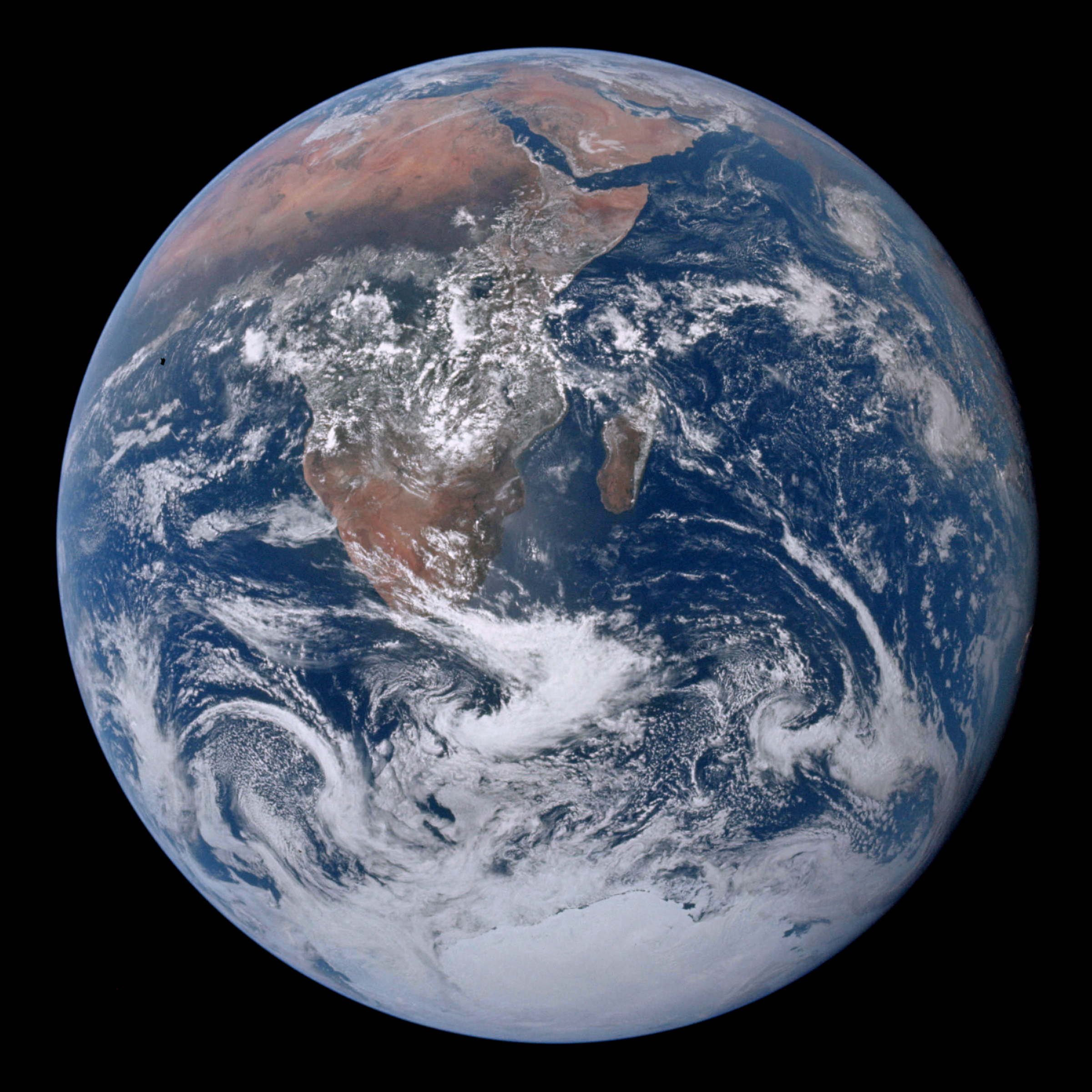 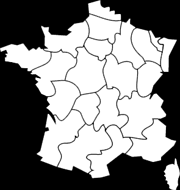 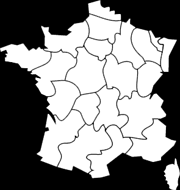 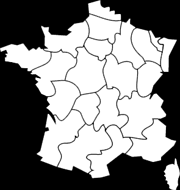 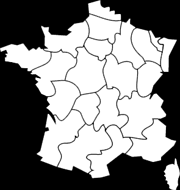 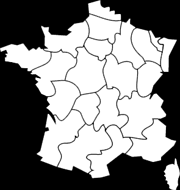 13 000 km
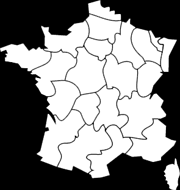 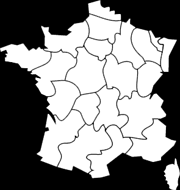 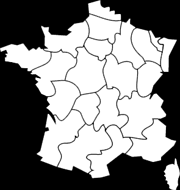 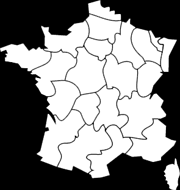 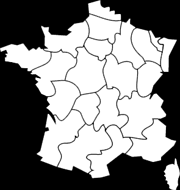 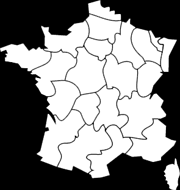 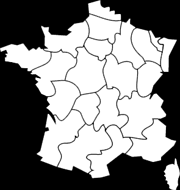 DISTANCE TERRE-LUNE
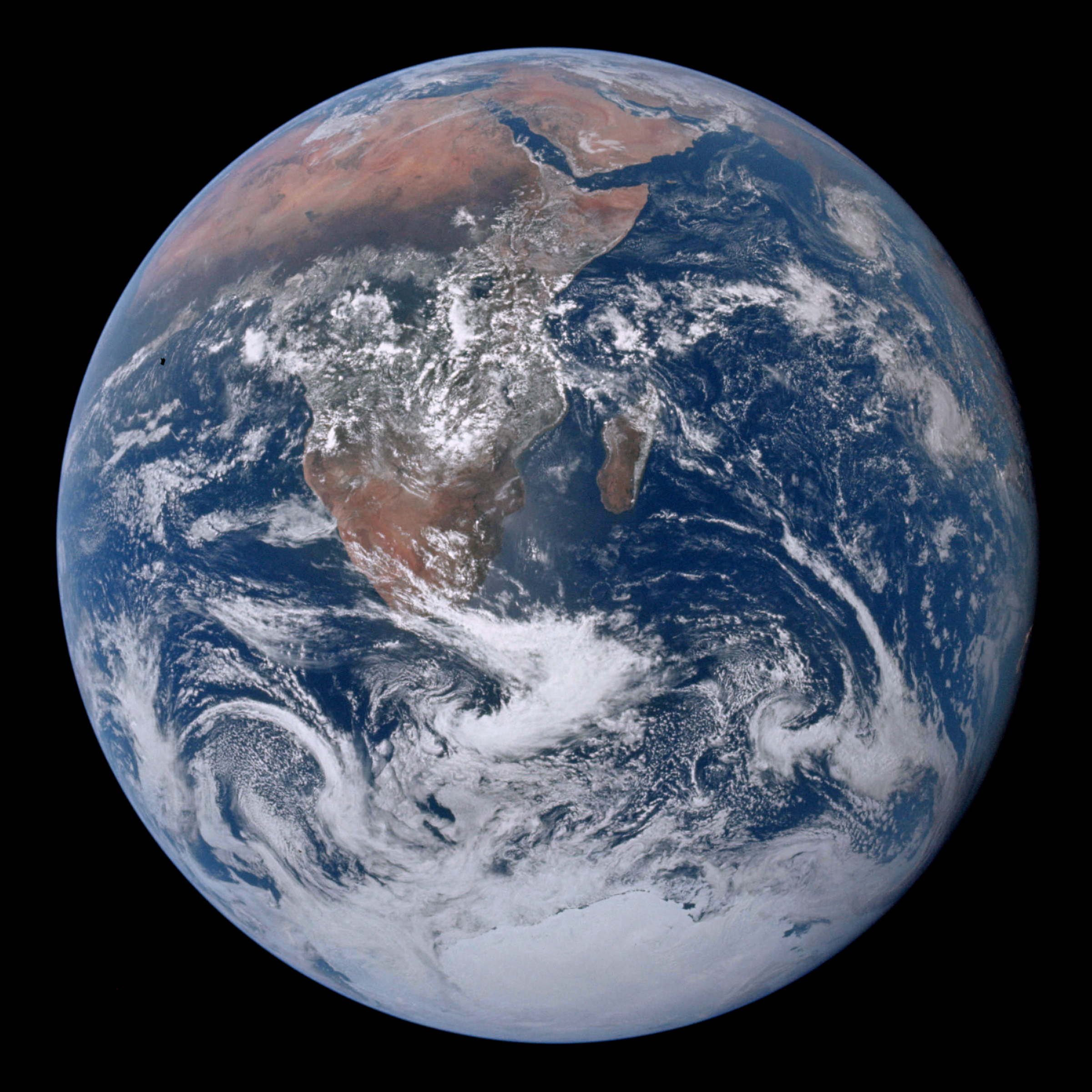 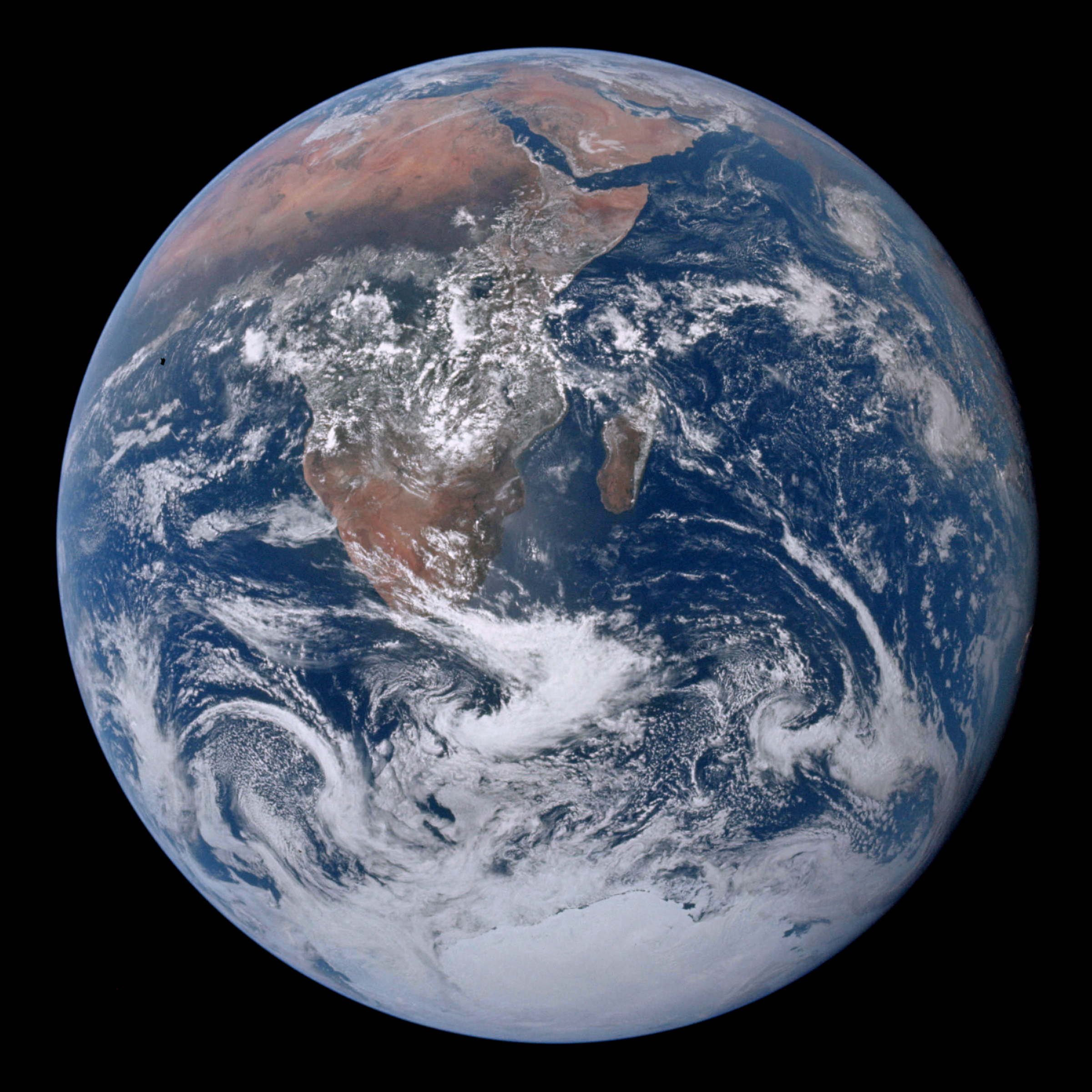 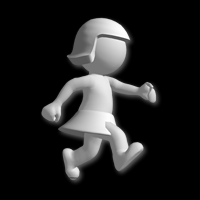 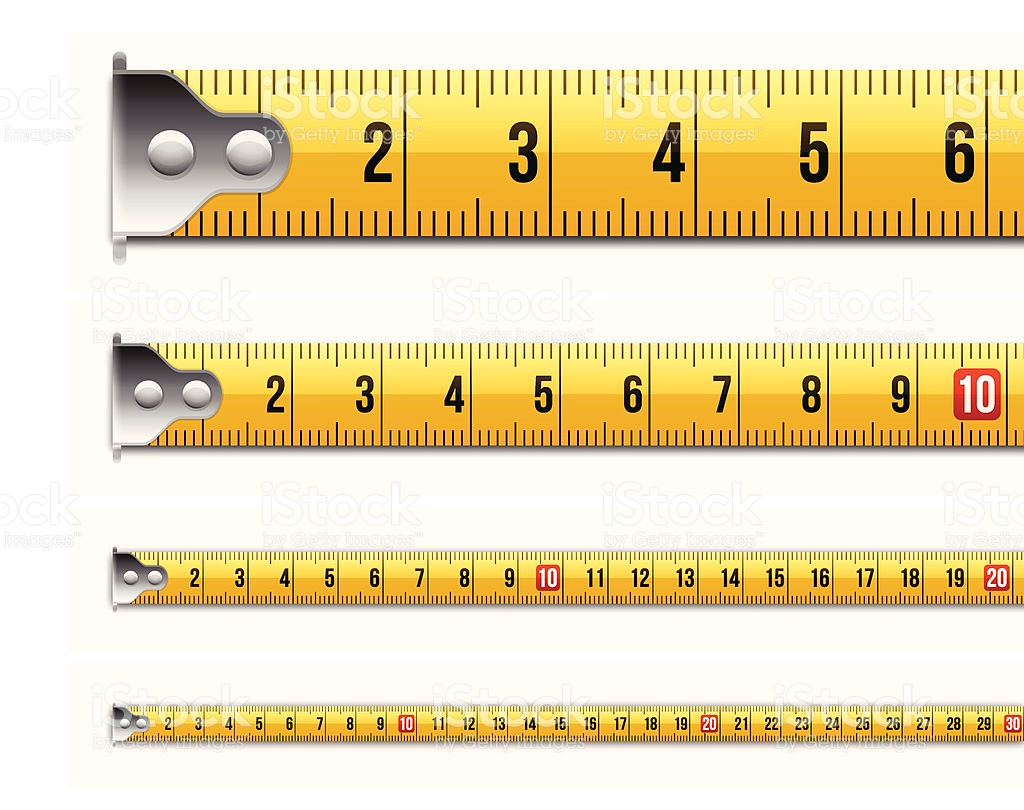 DISTANCE TERRE-LUNE
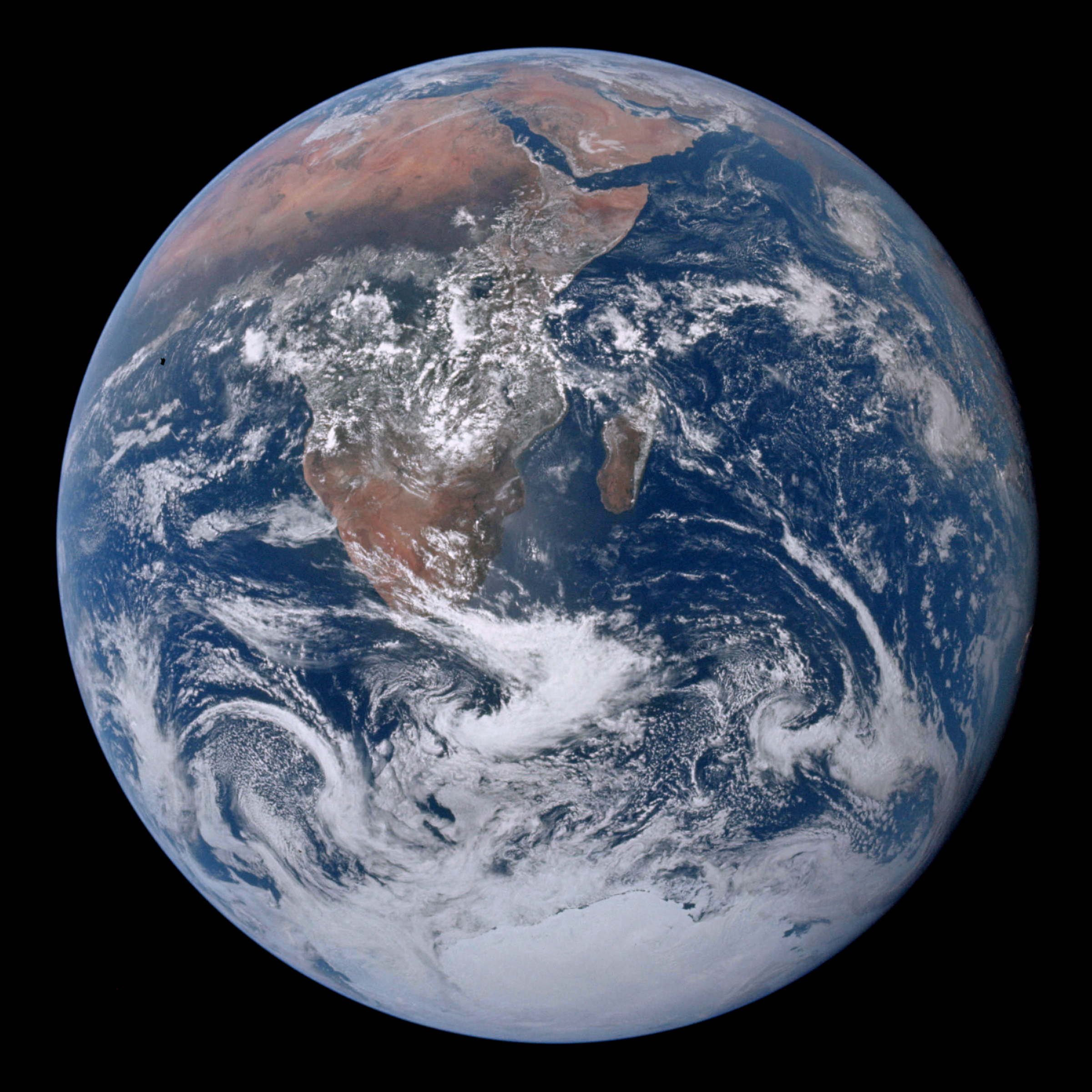 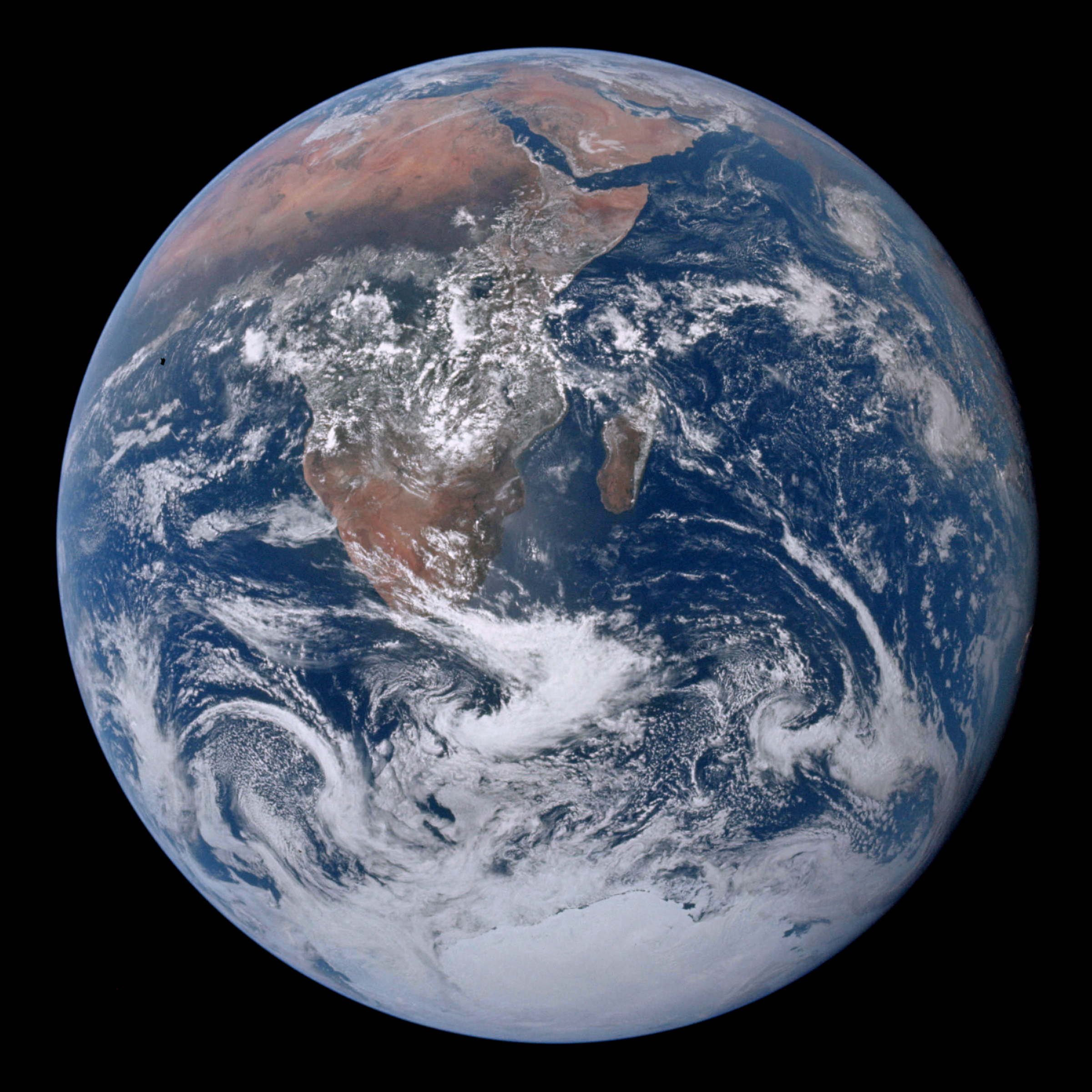 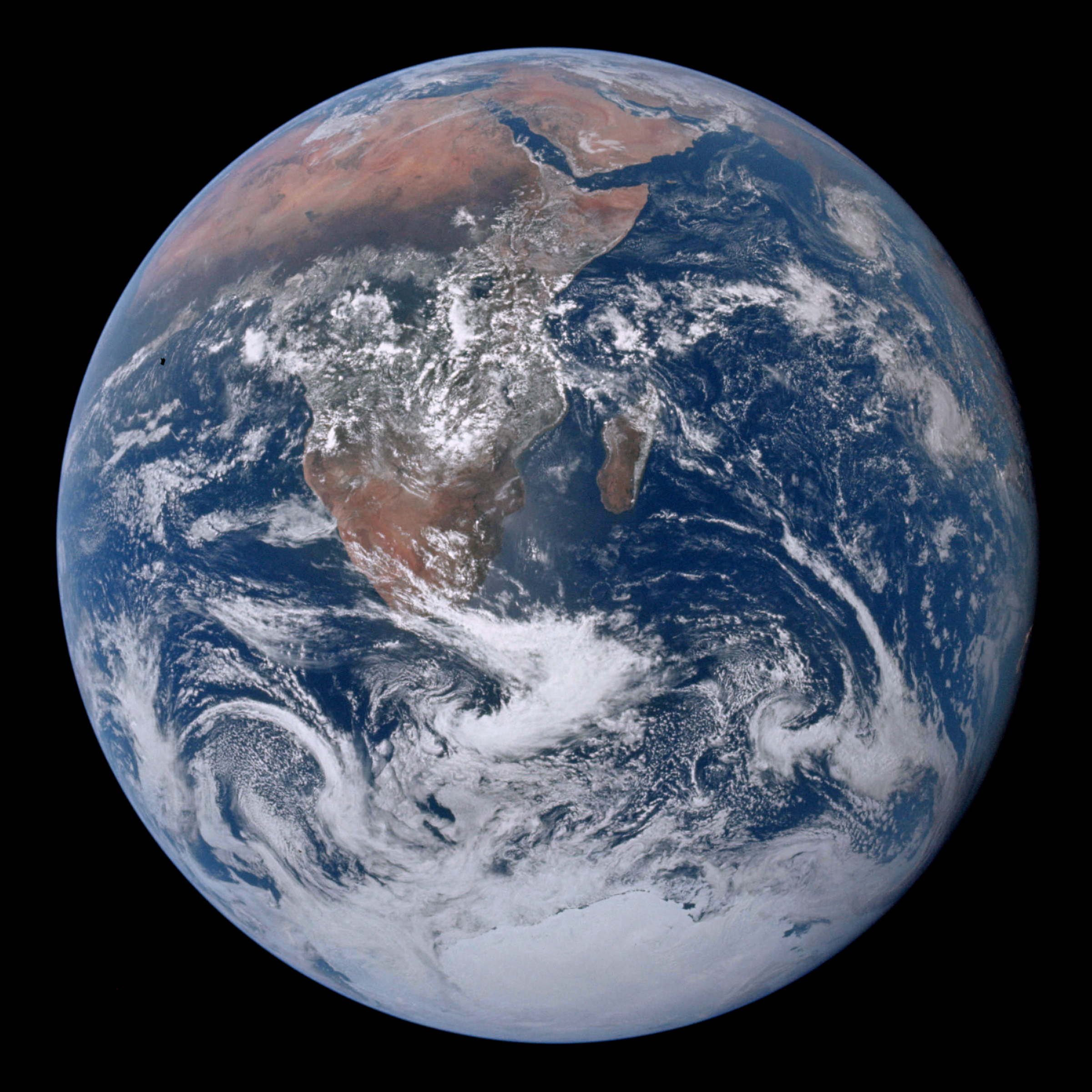 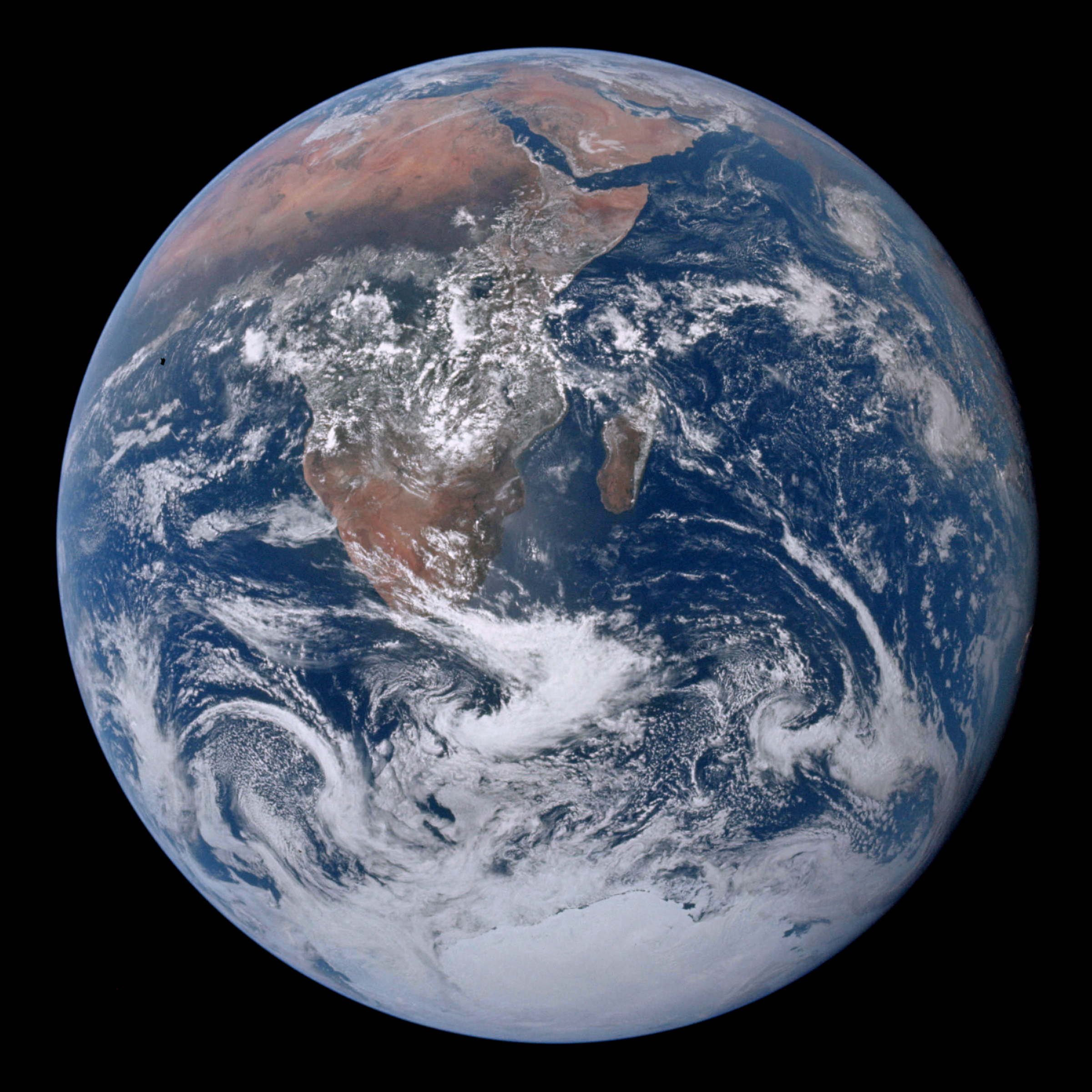 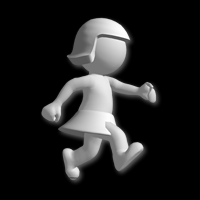 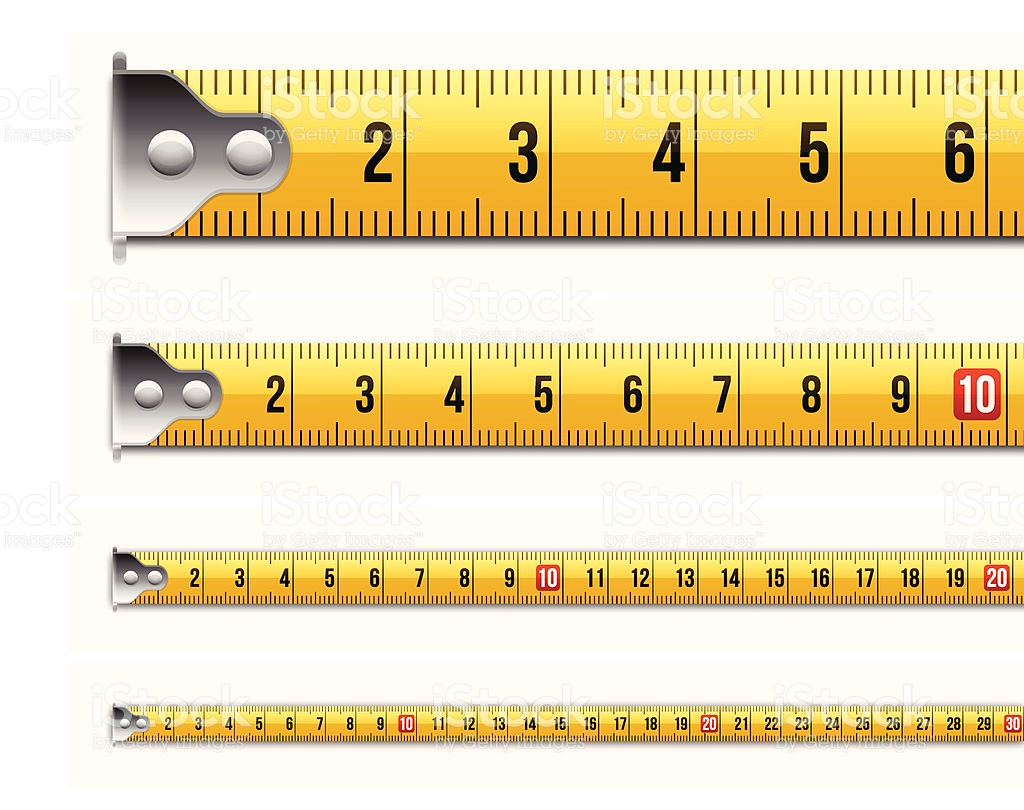 DISTANCE TERRE-LUNE
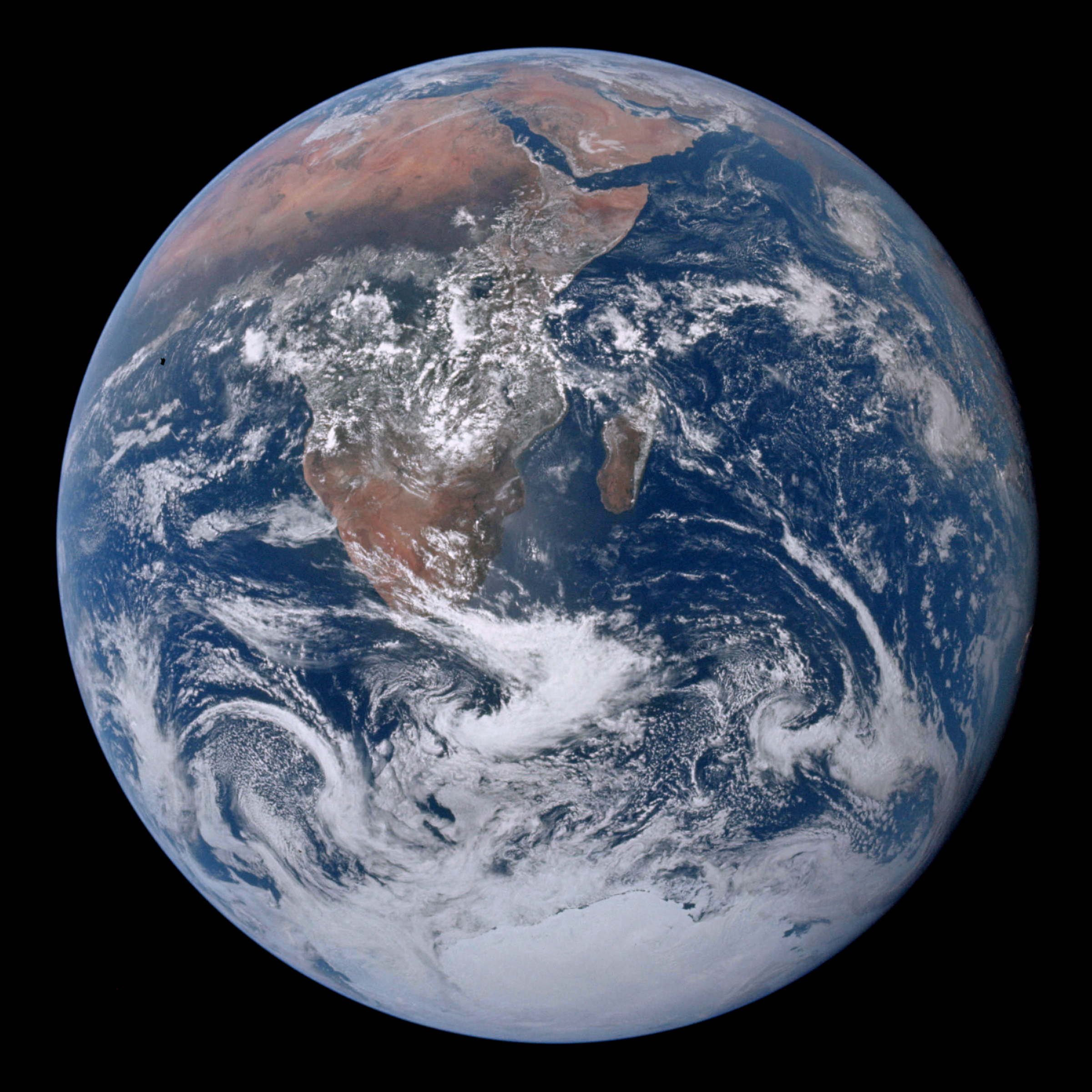 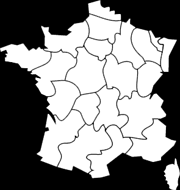 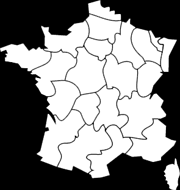 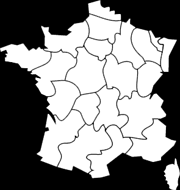 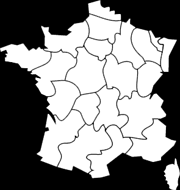 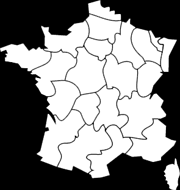 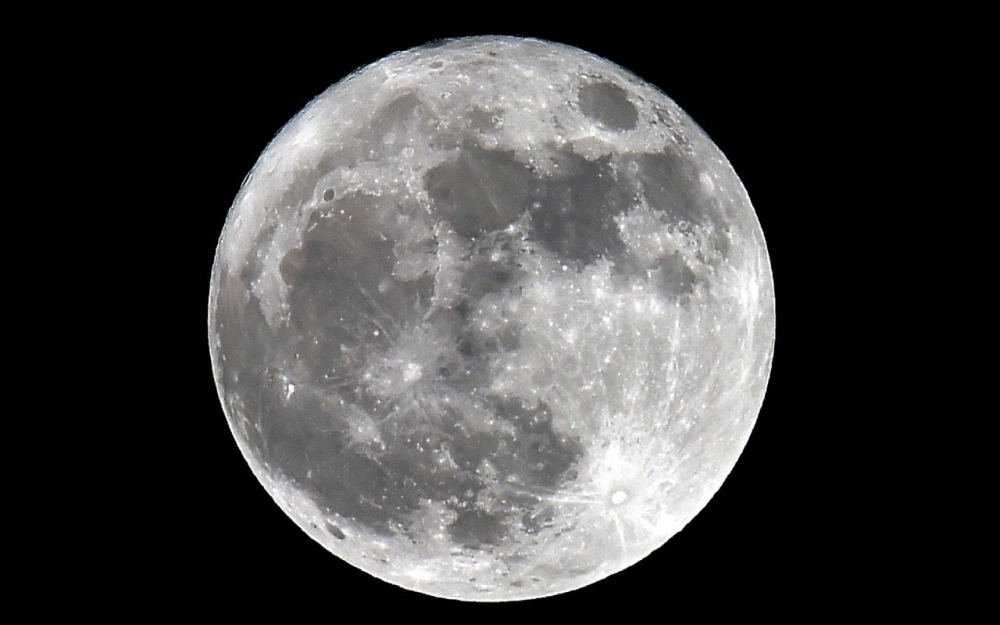 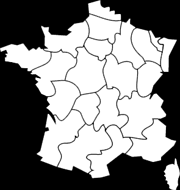 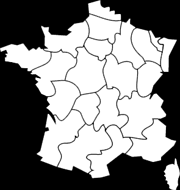 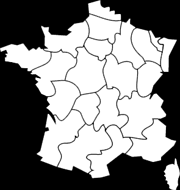 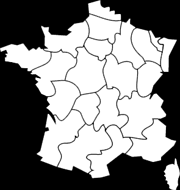 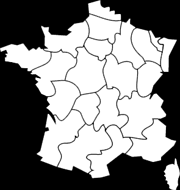 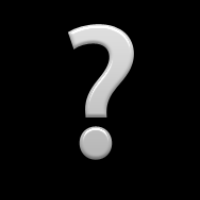 380 000 km  =
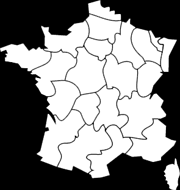 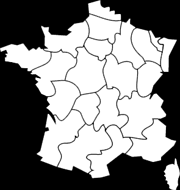 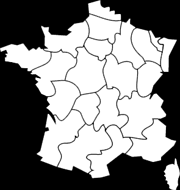 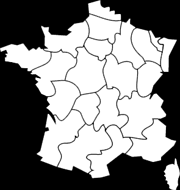 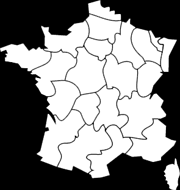 DISTANCE TERRE-LUNE
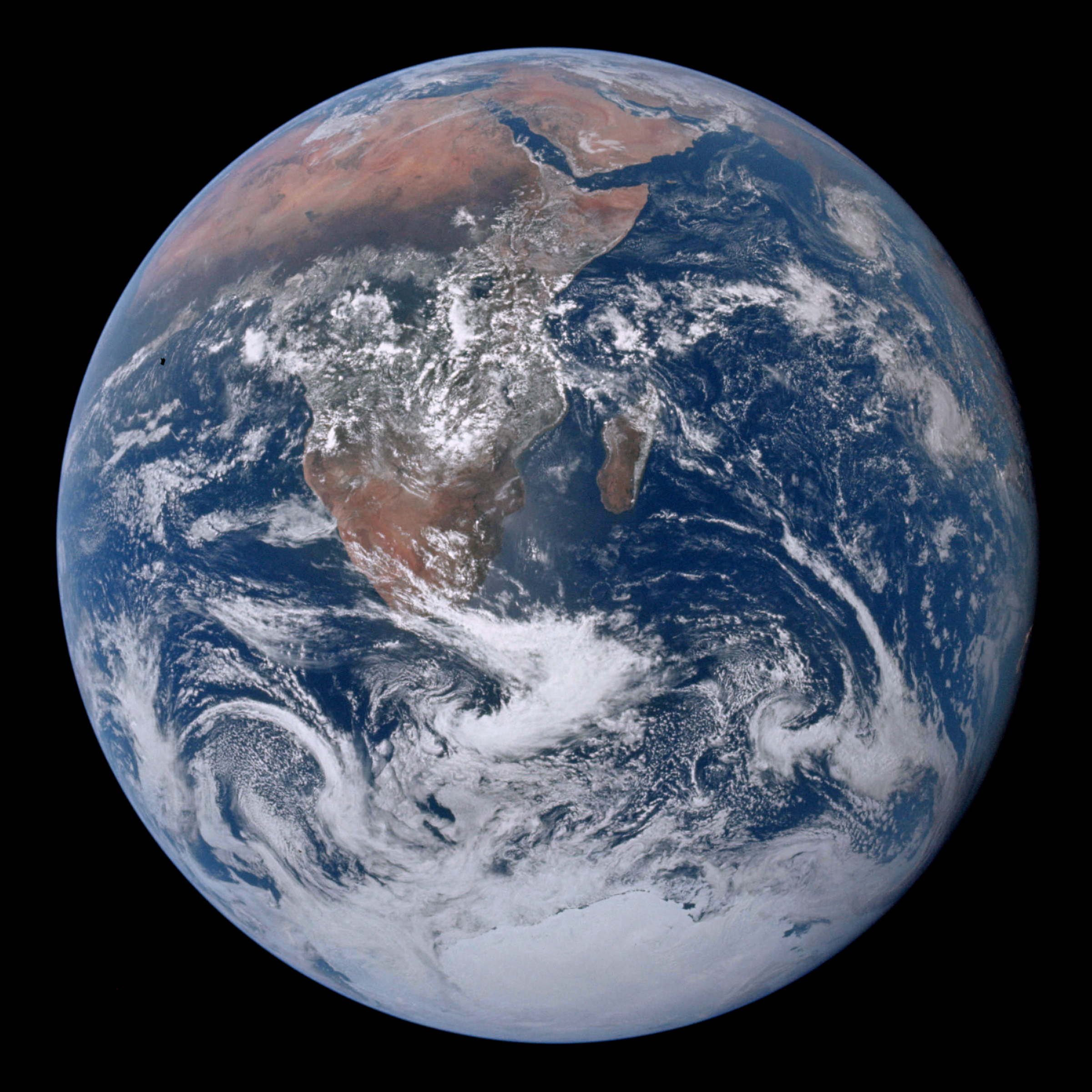 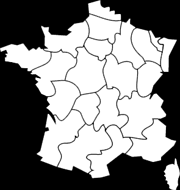 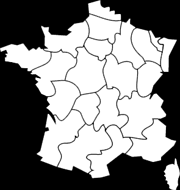 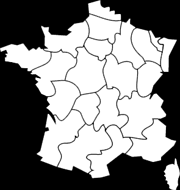 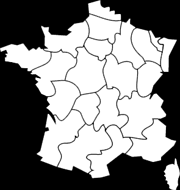 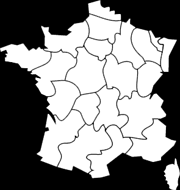 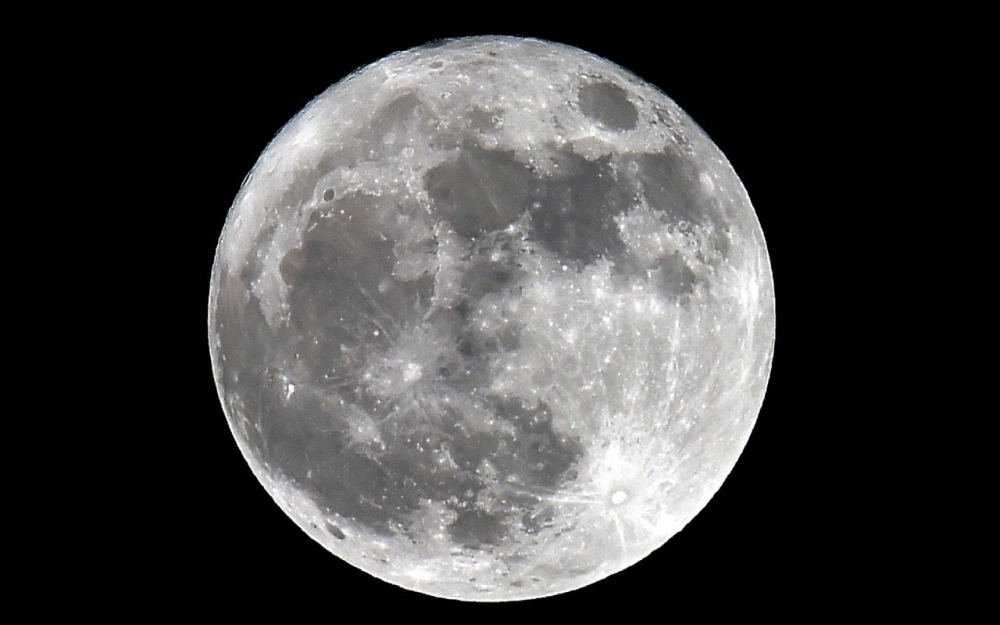 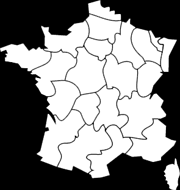 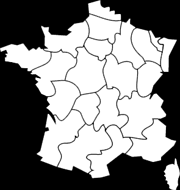 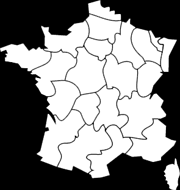 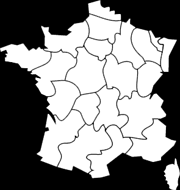 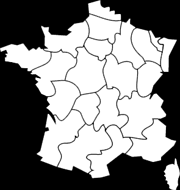 380 000 km  =  30 Terres
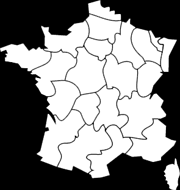 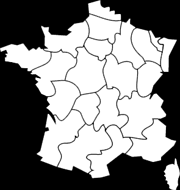 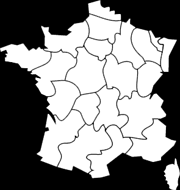 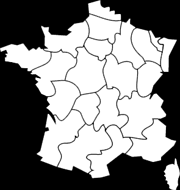 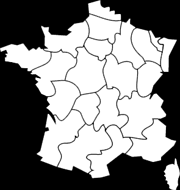 DISTANCE TERRE-SOLEIL
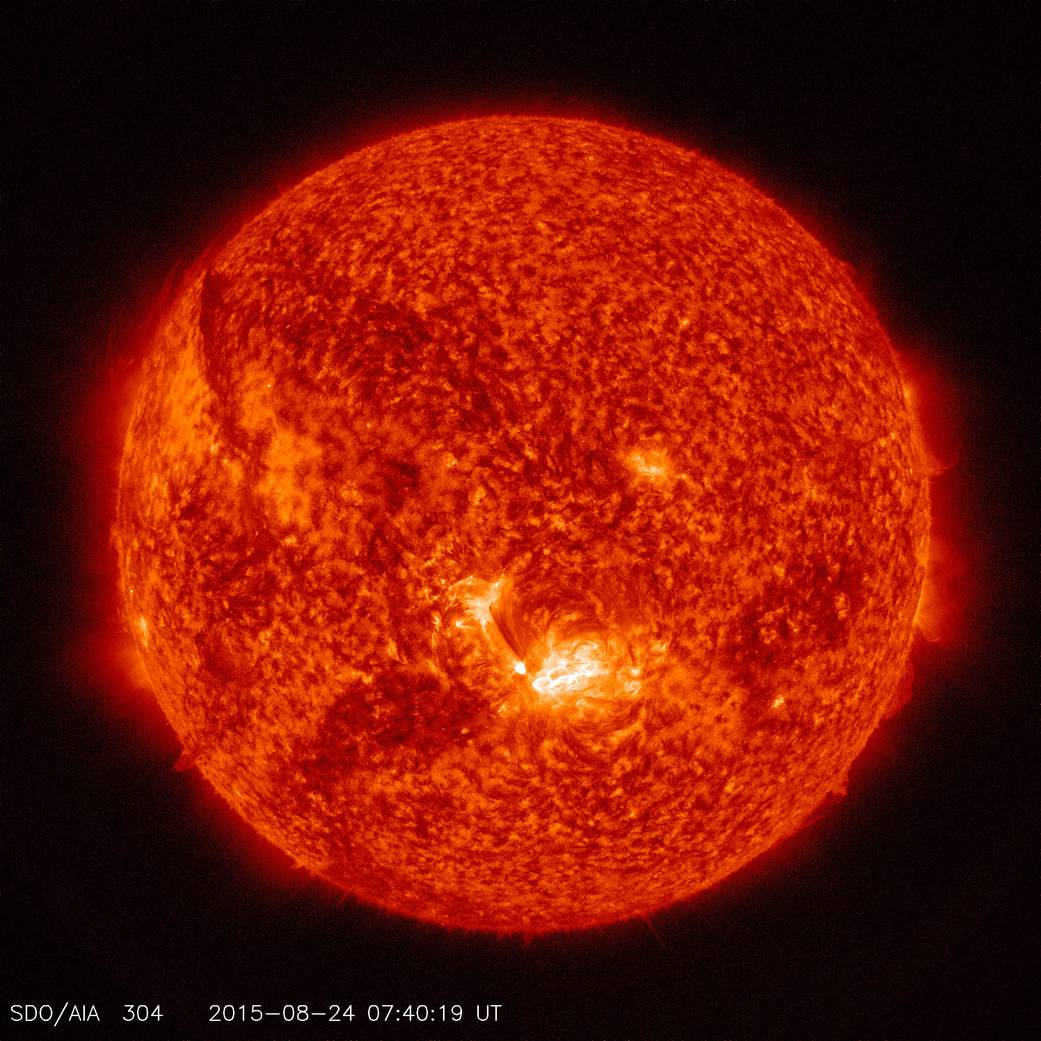 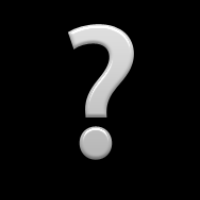 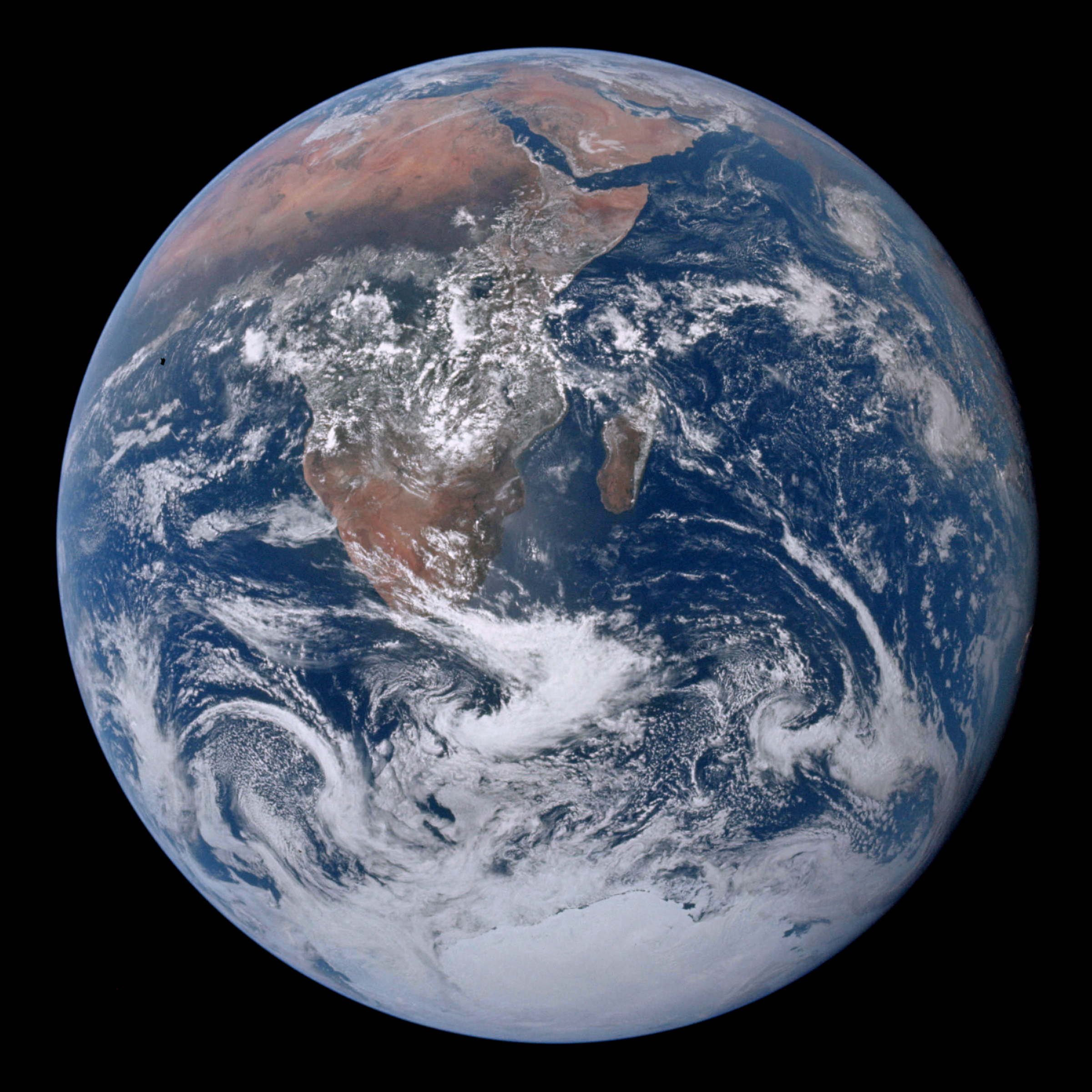 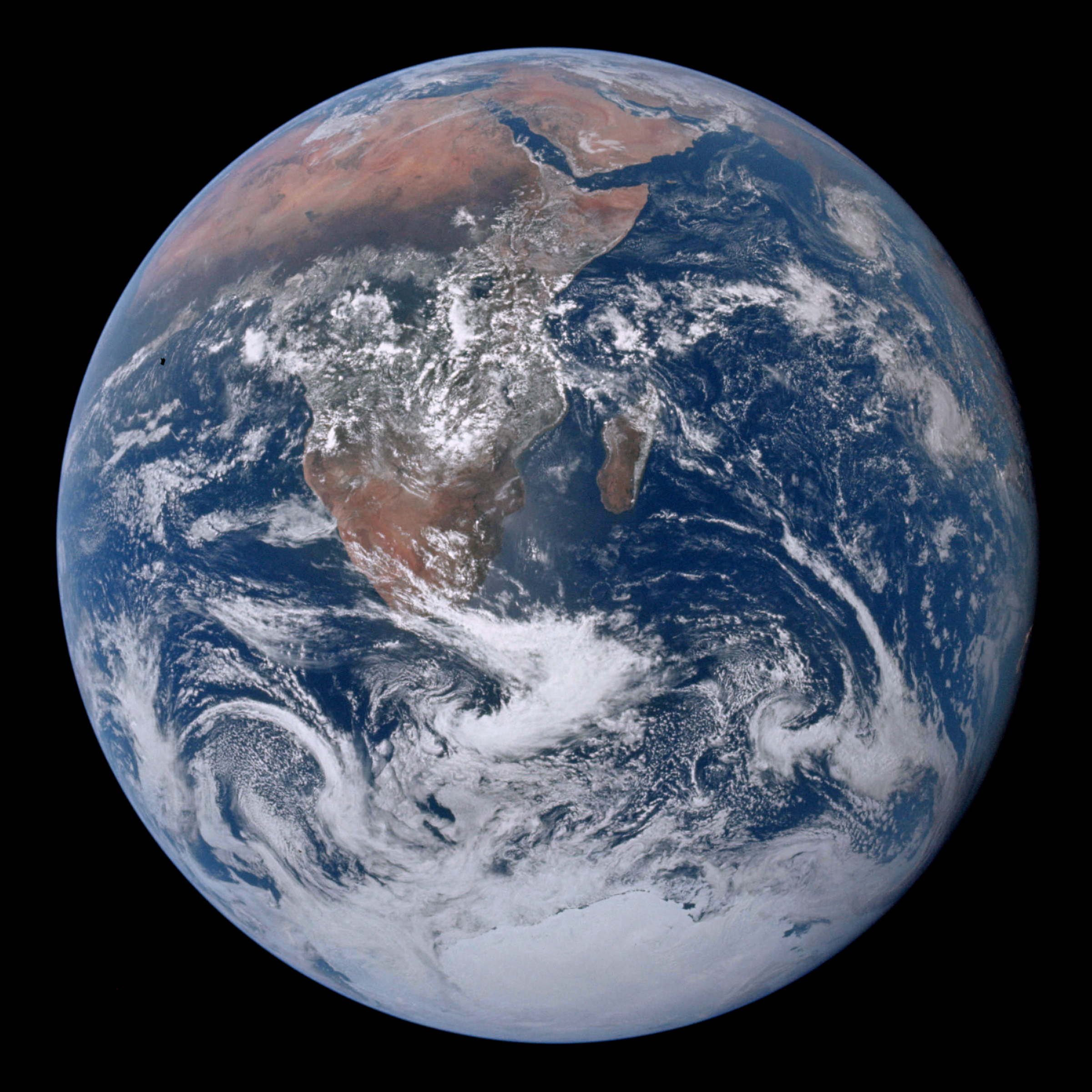 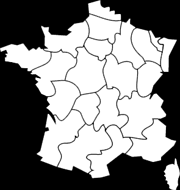 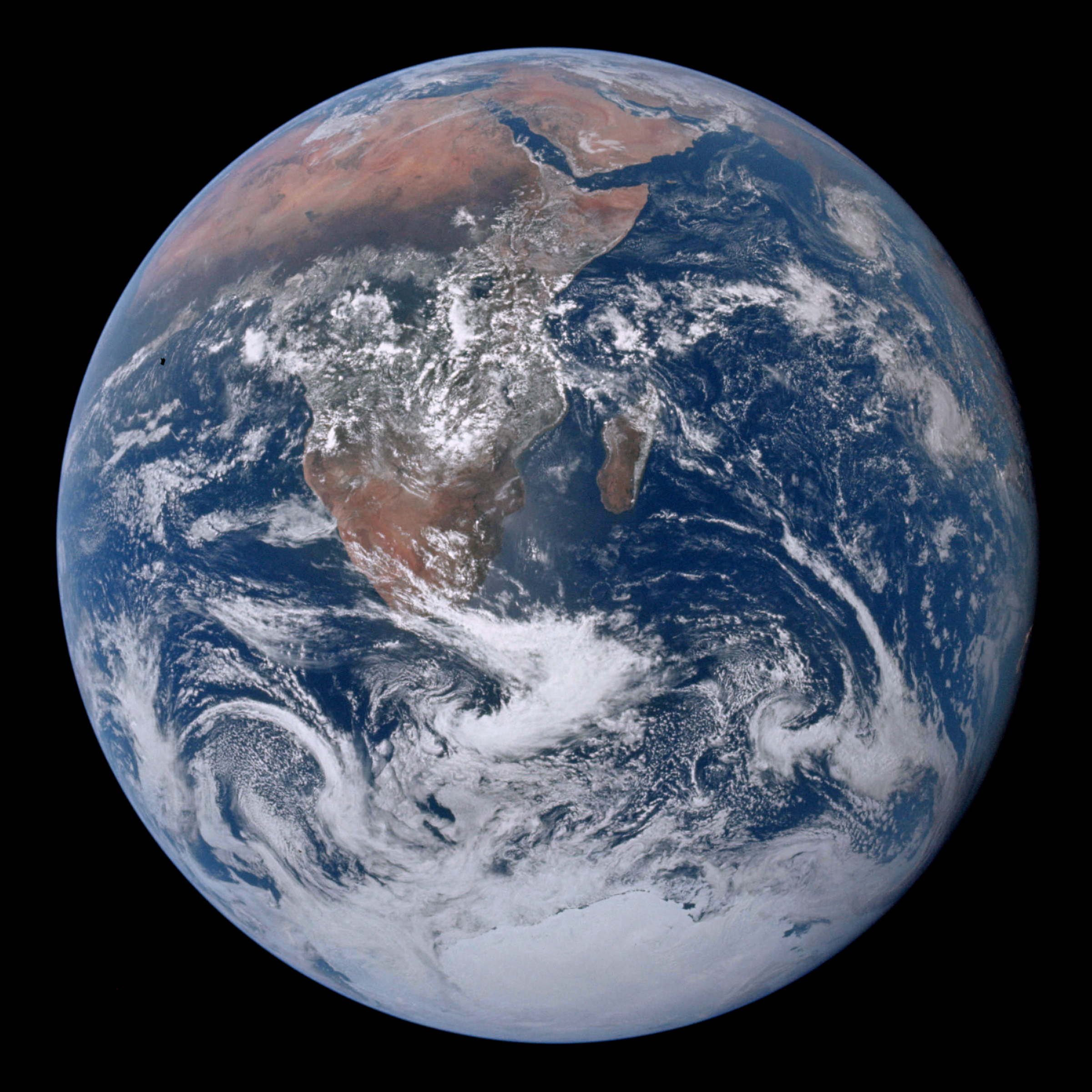 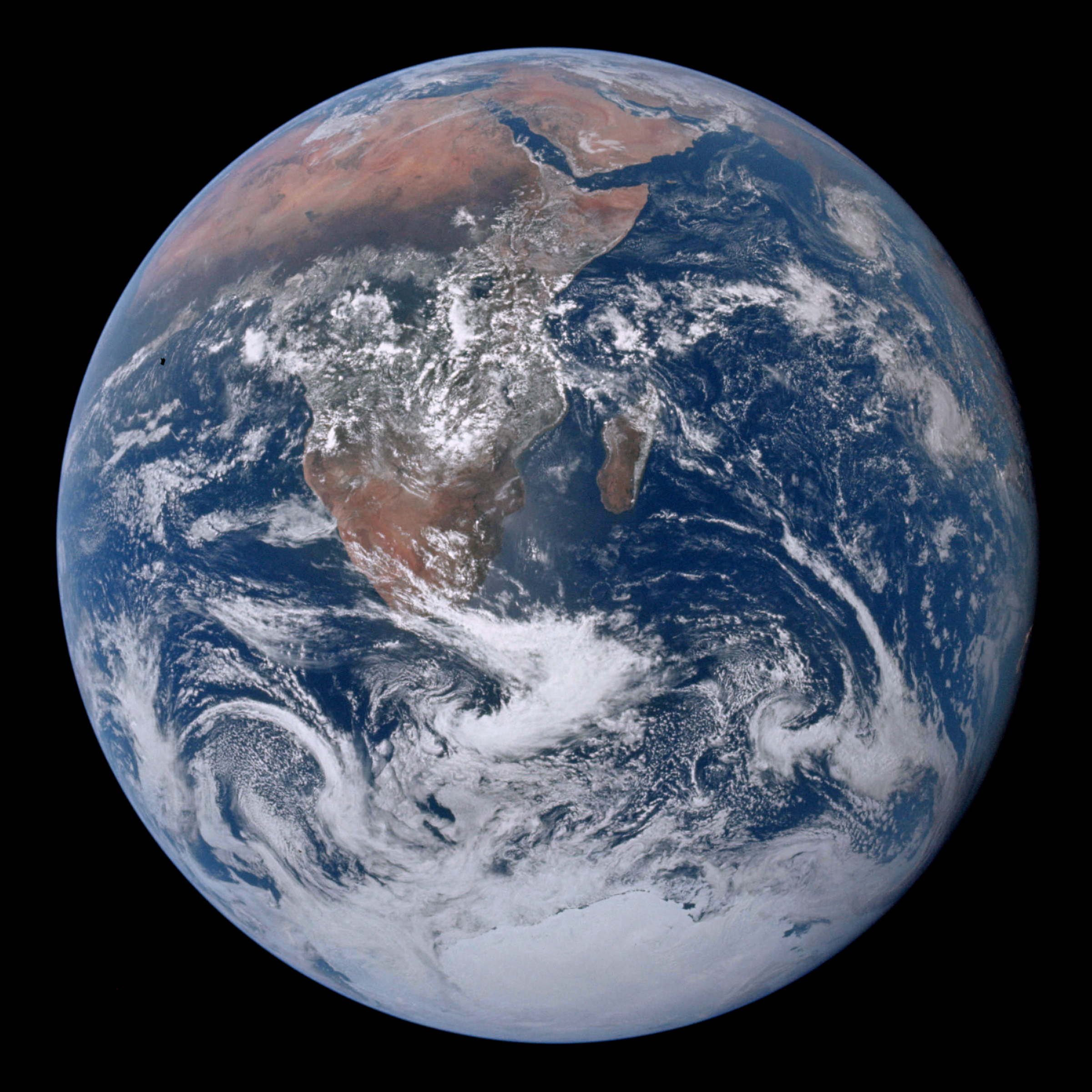 13 000 km
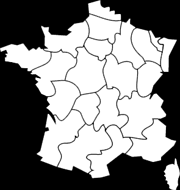 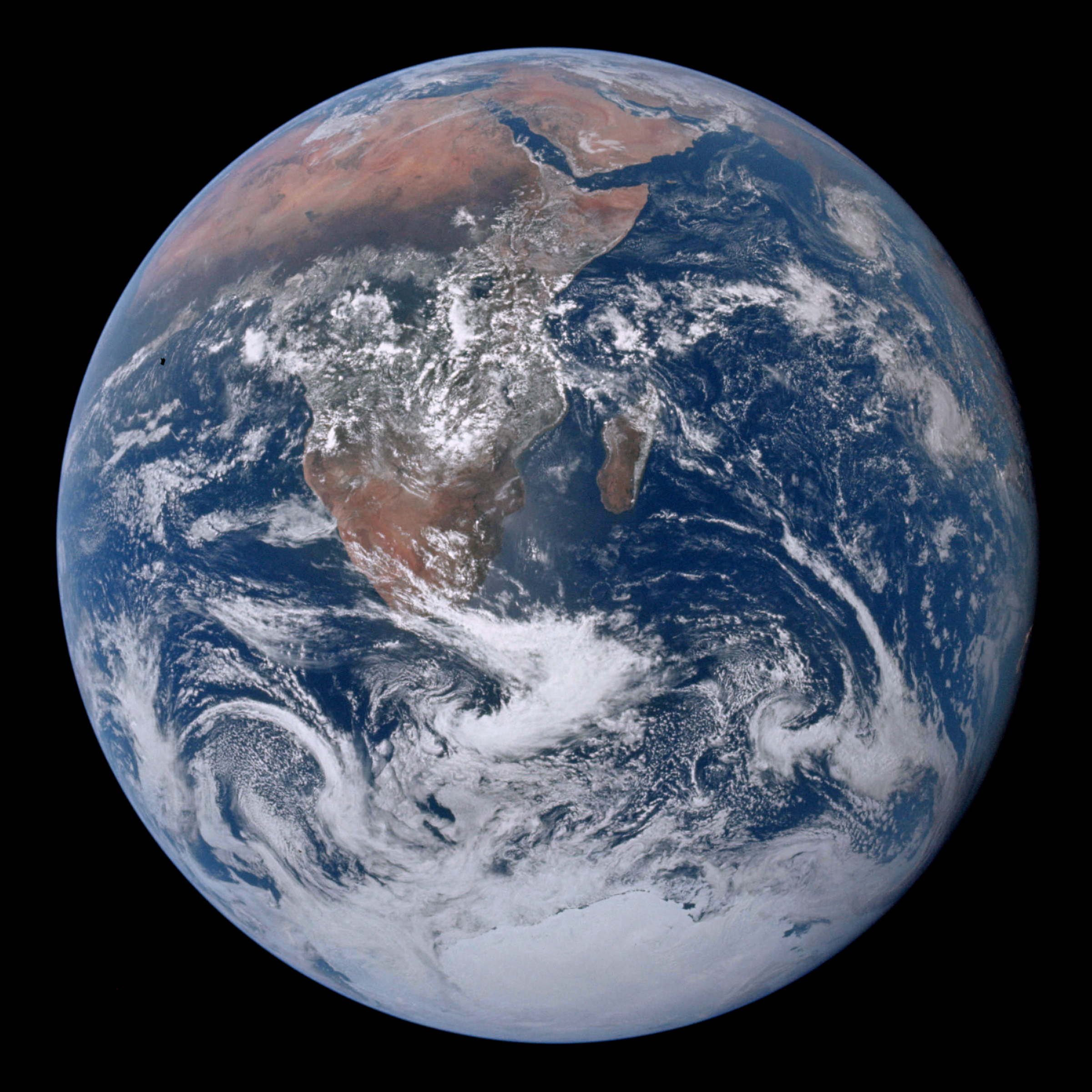 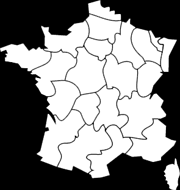 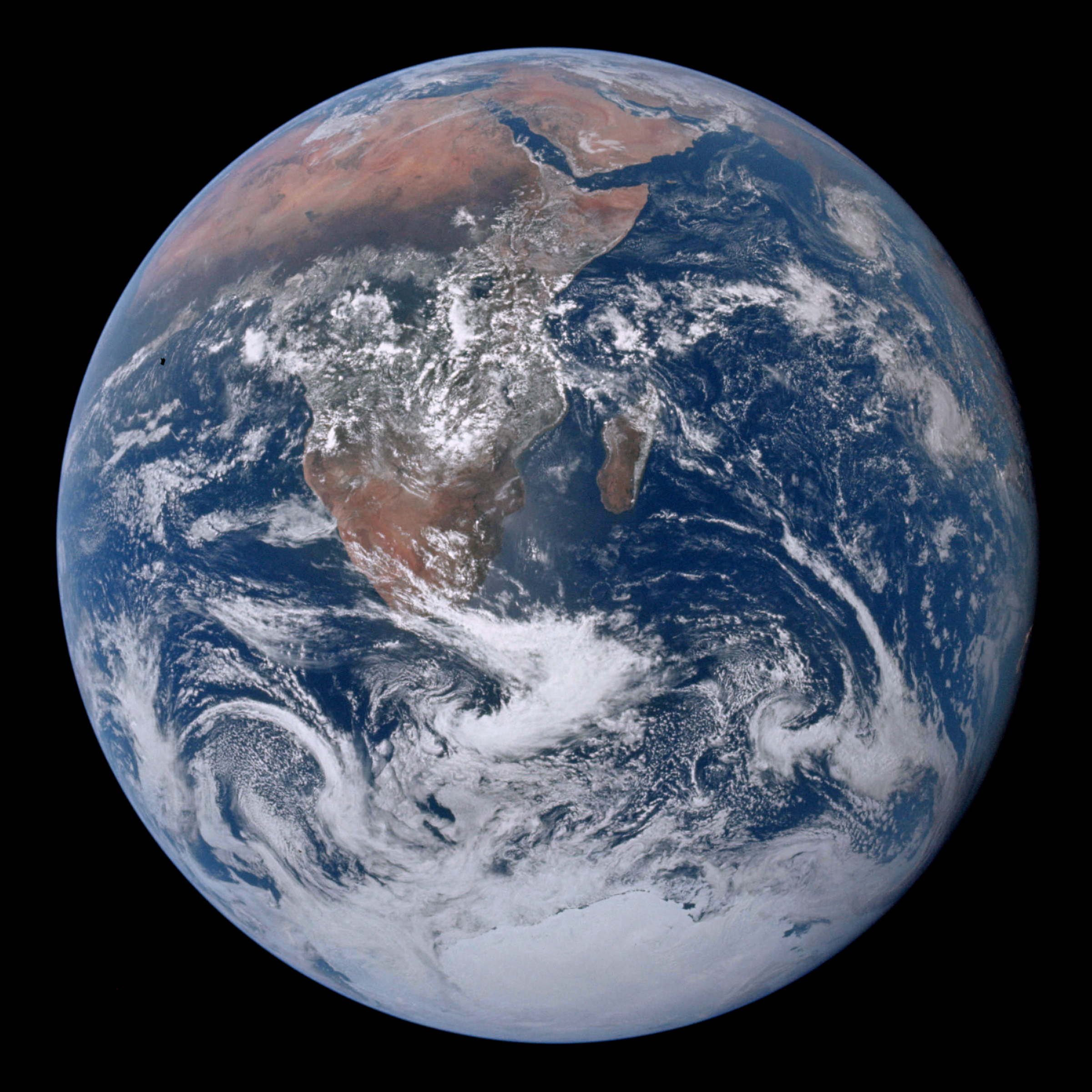 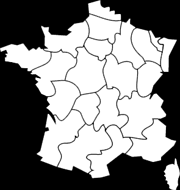 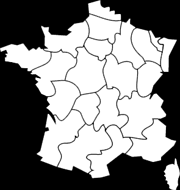 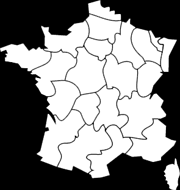 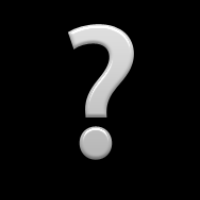 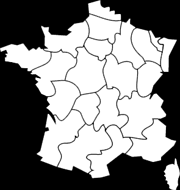 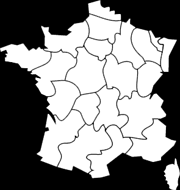 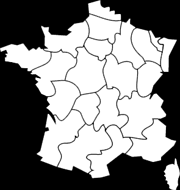 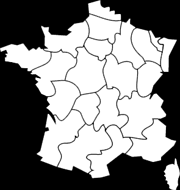 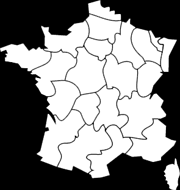 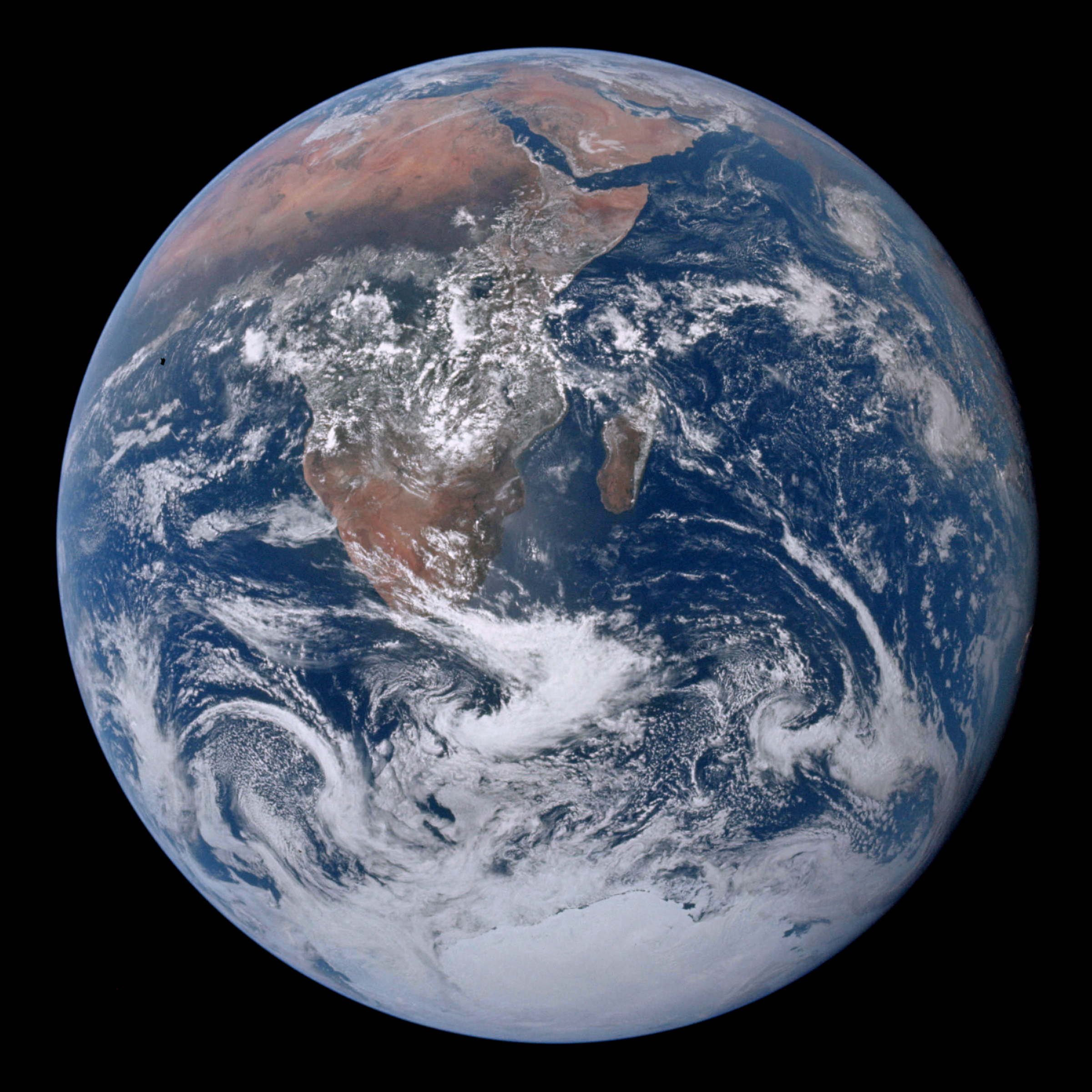 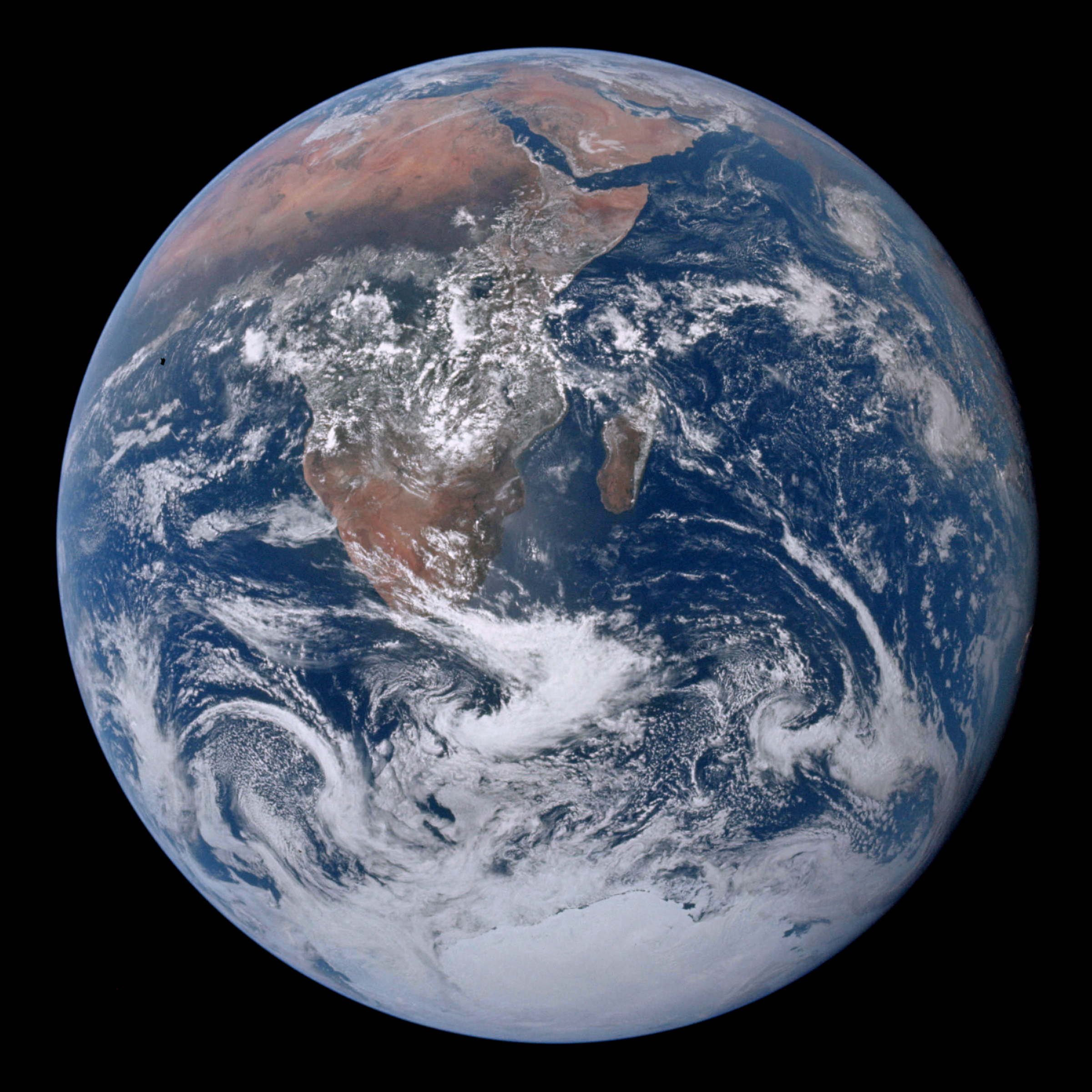 DISTANCE TERRE-SOLEIL
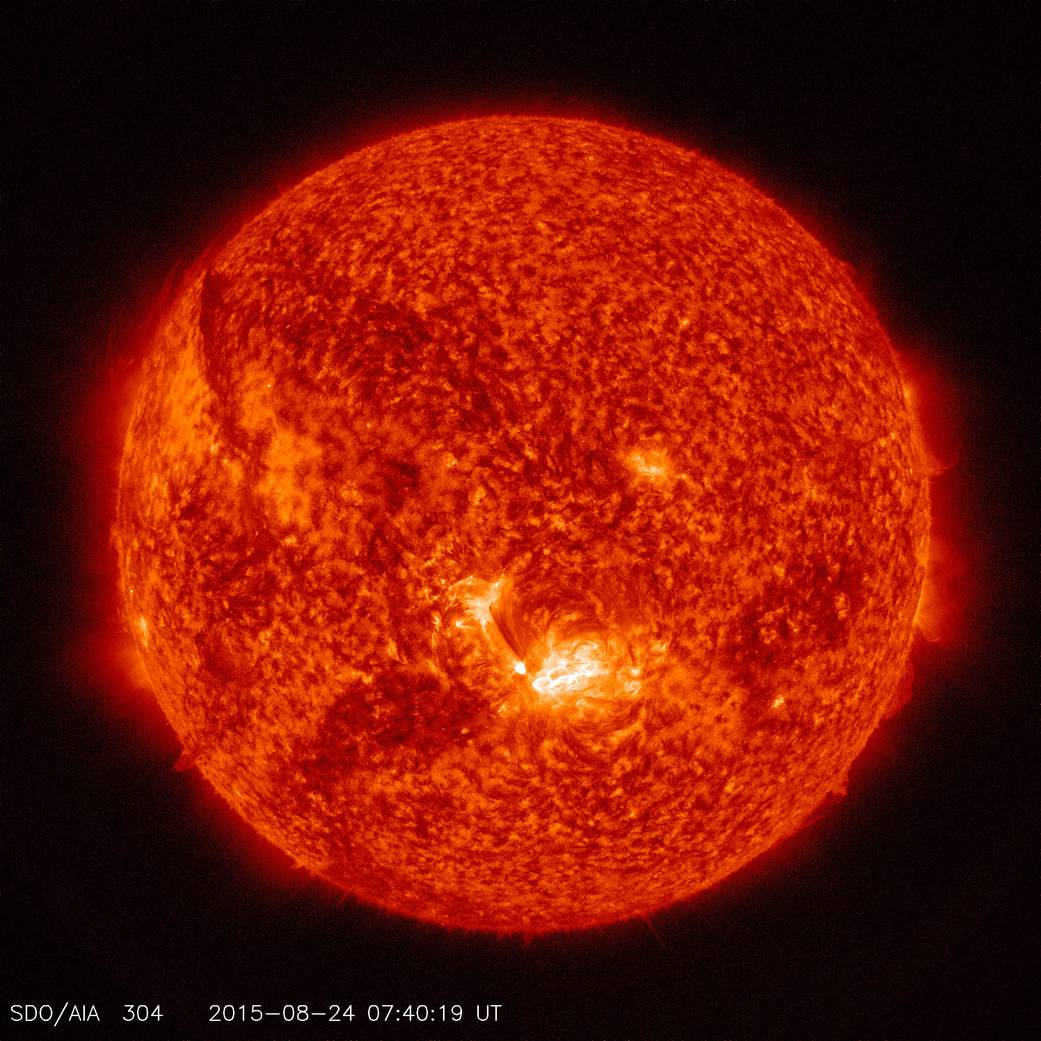 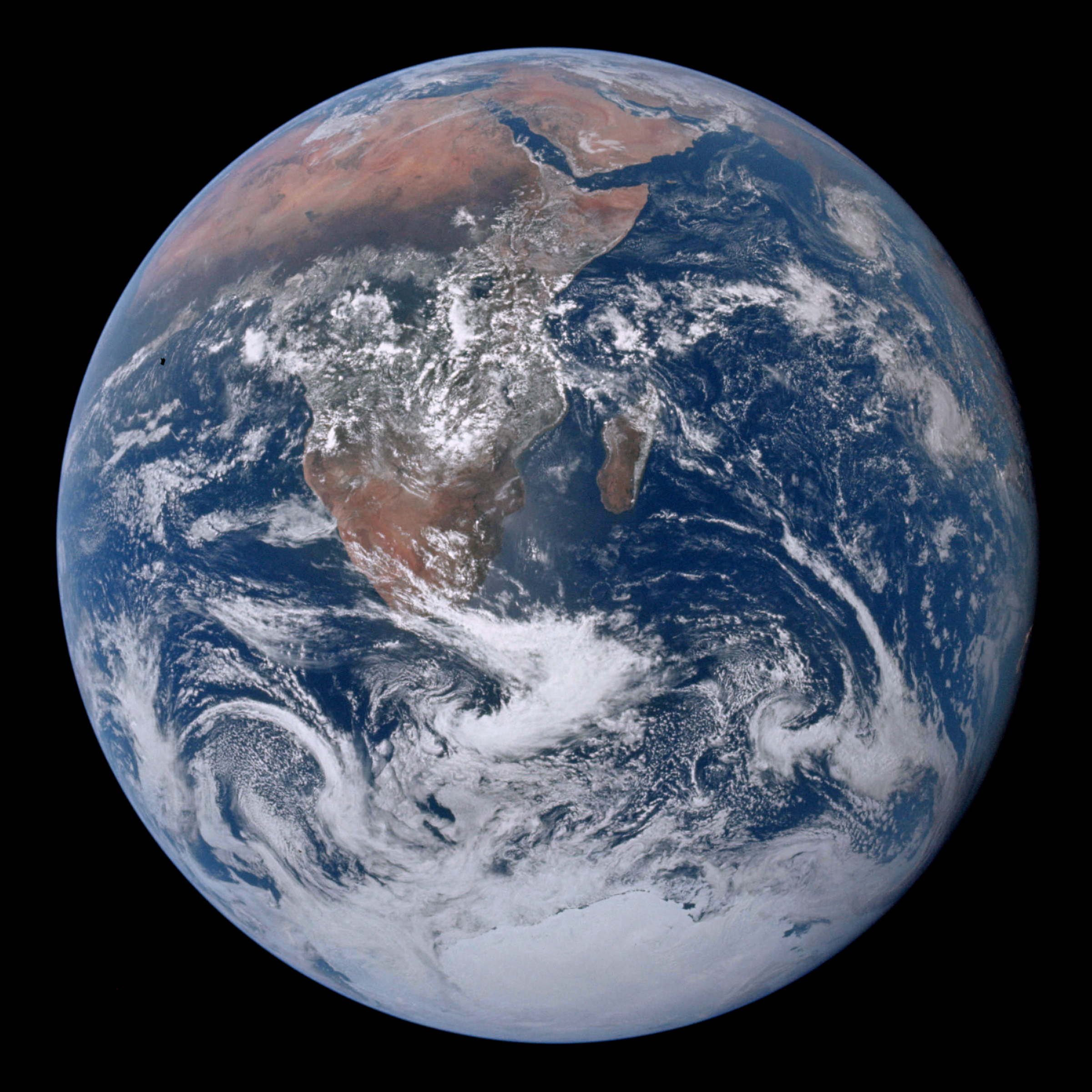 109 Terres
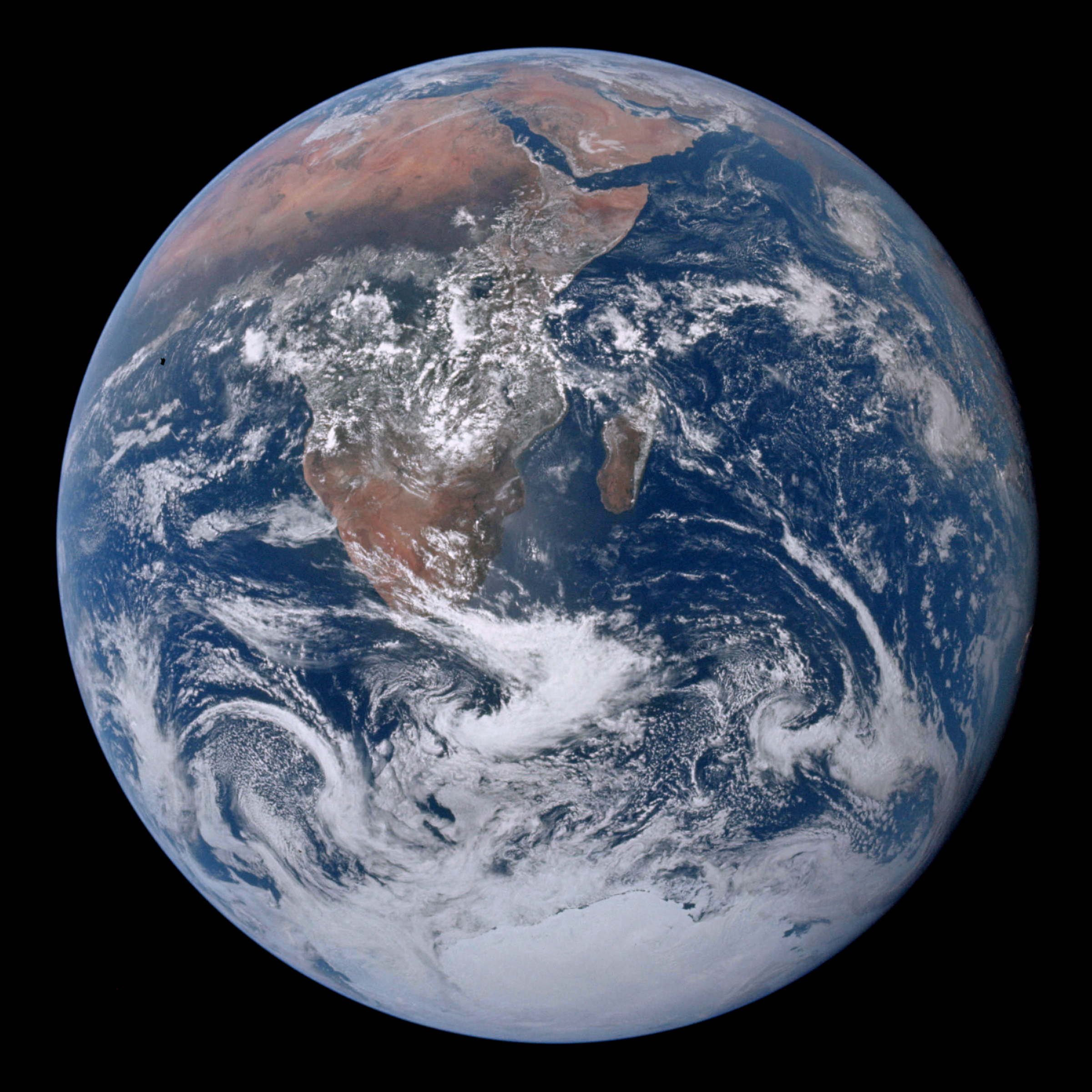 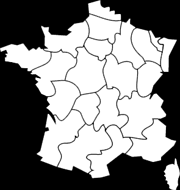 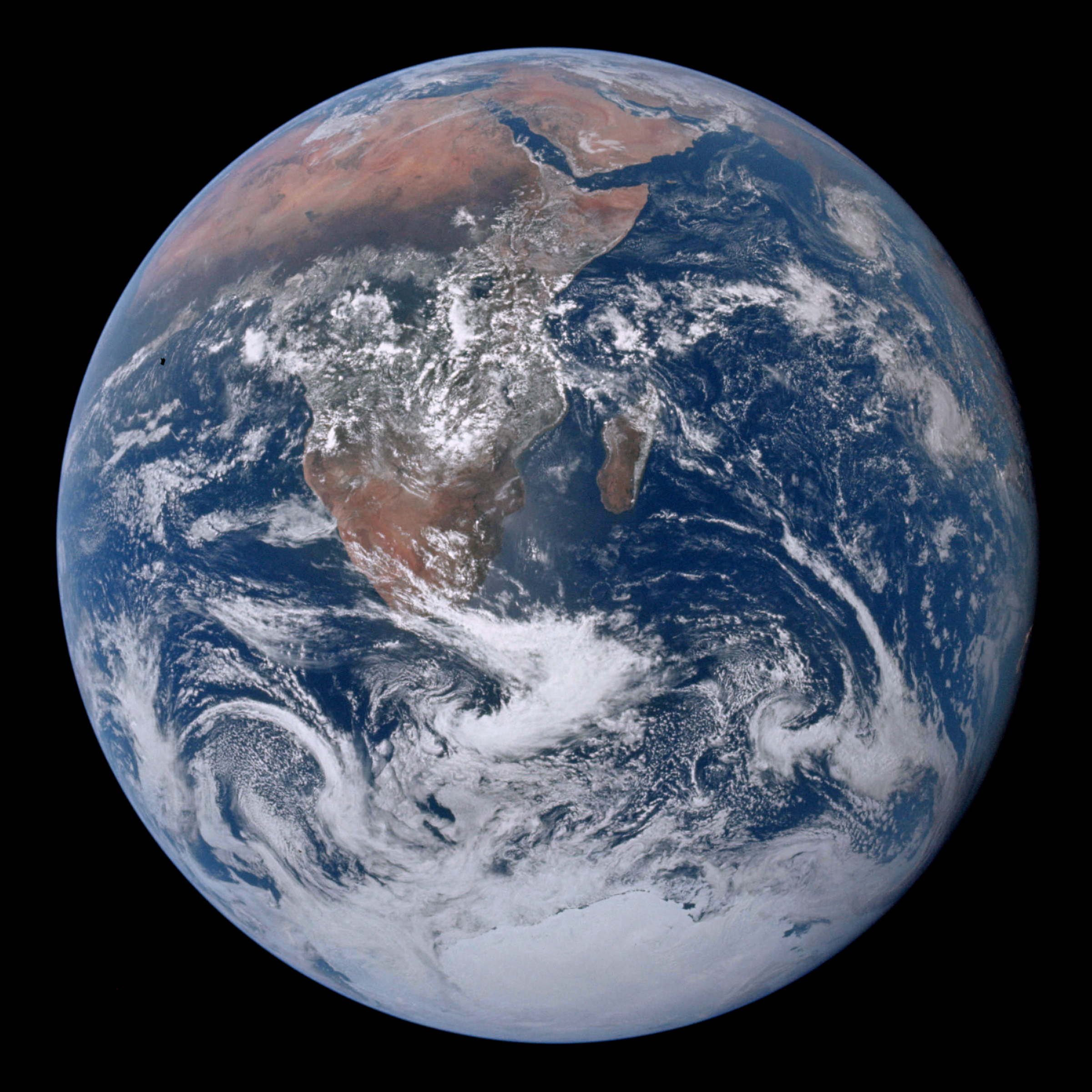 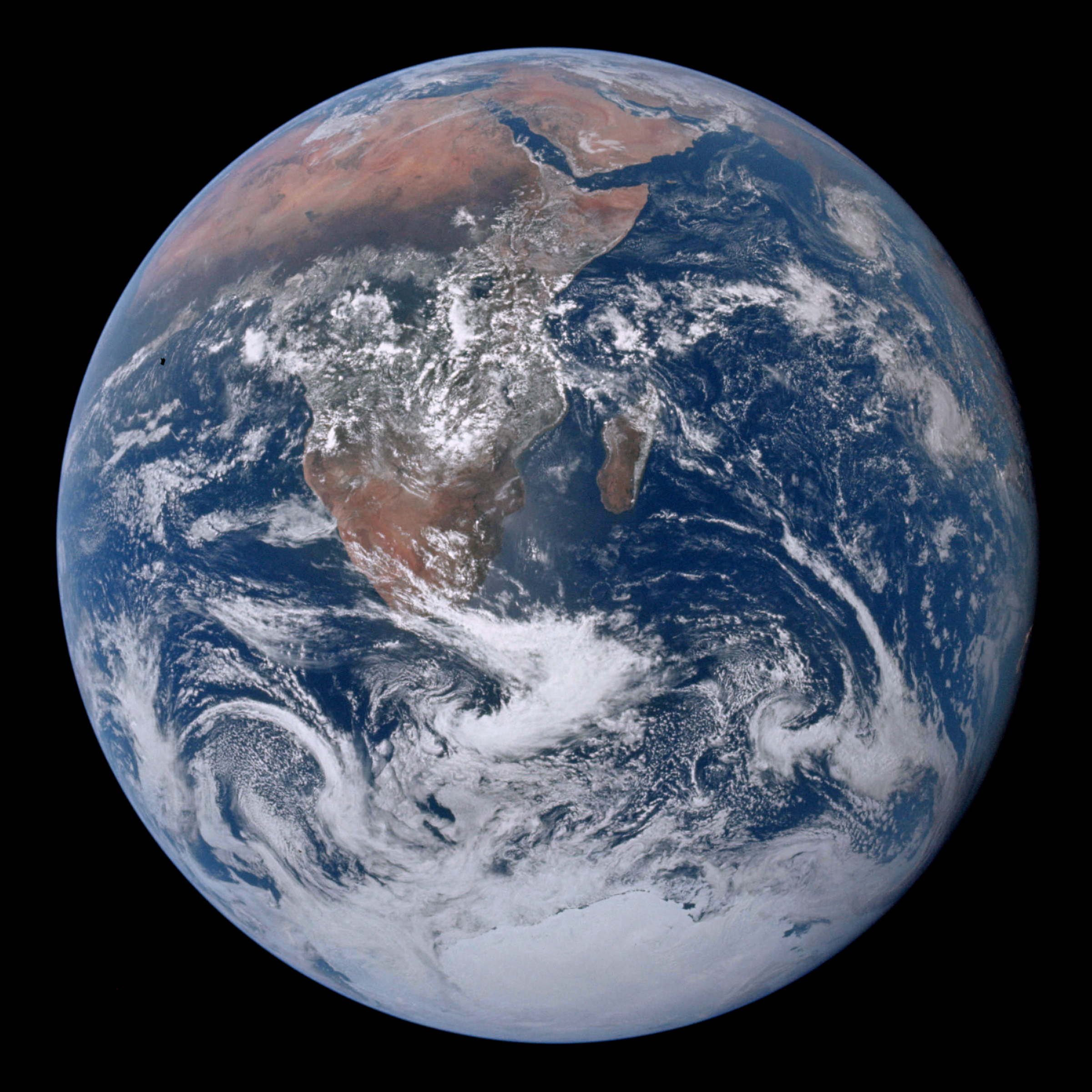 13 000 km
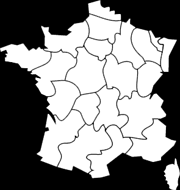 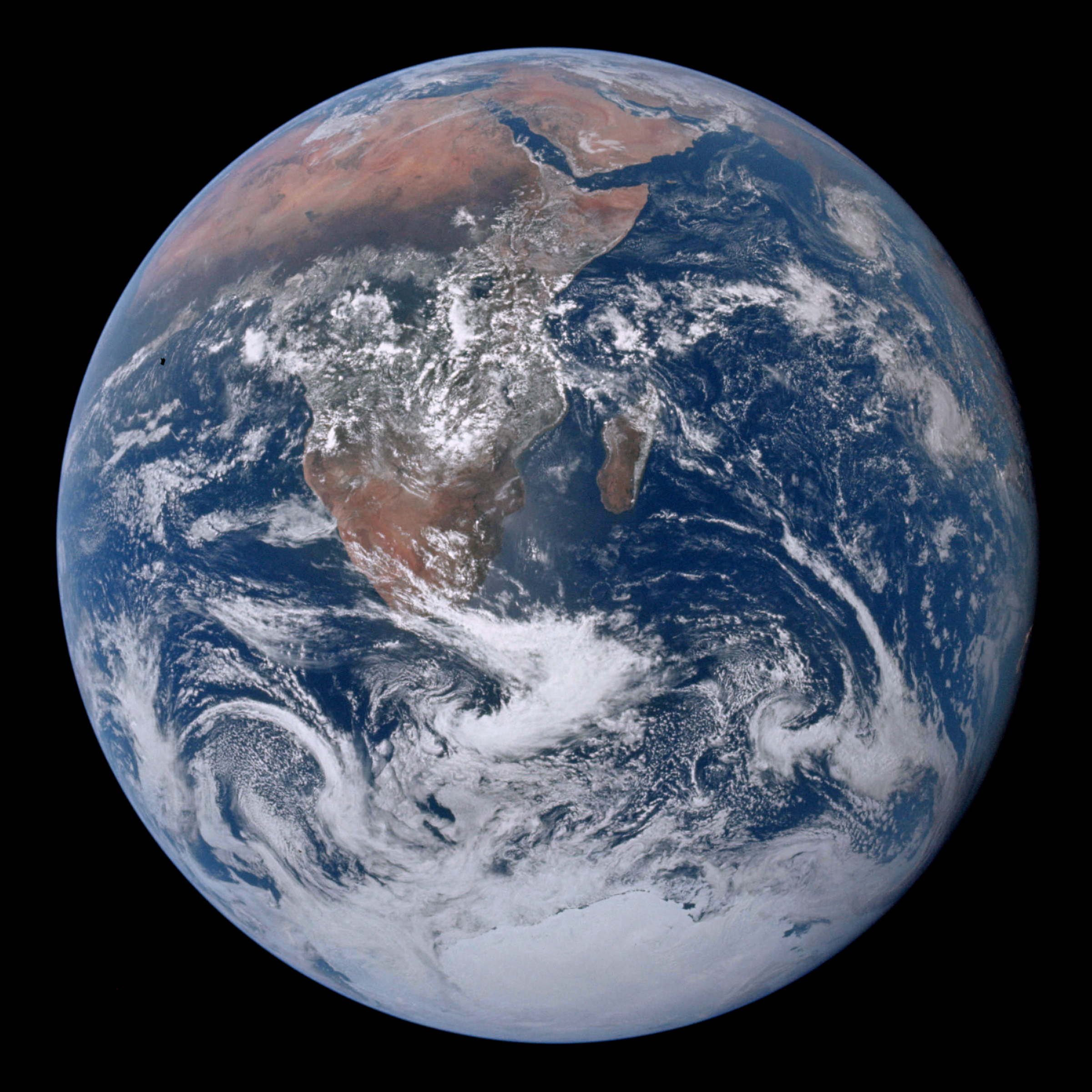 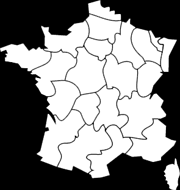 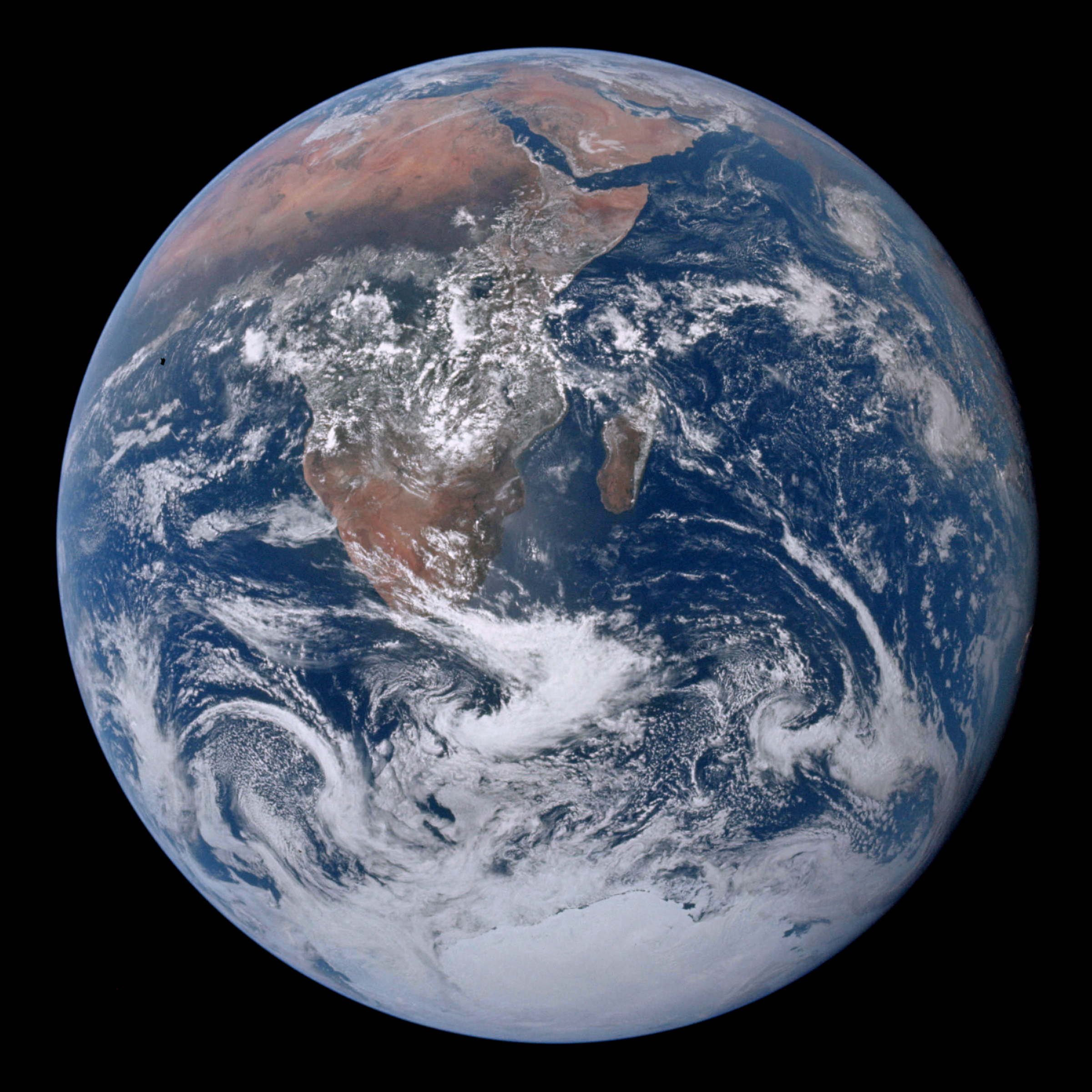 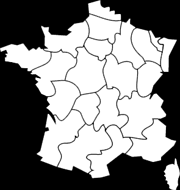 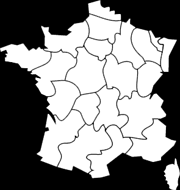 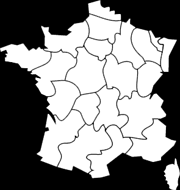 150 000 000 km  
=  12 500 Terres
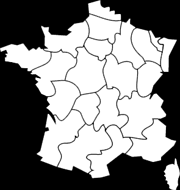 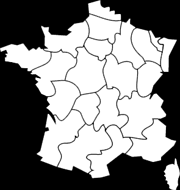 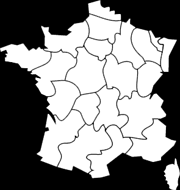 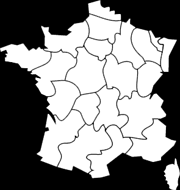 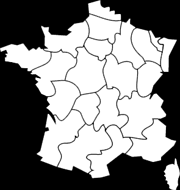 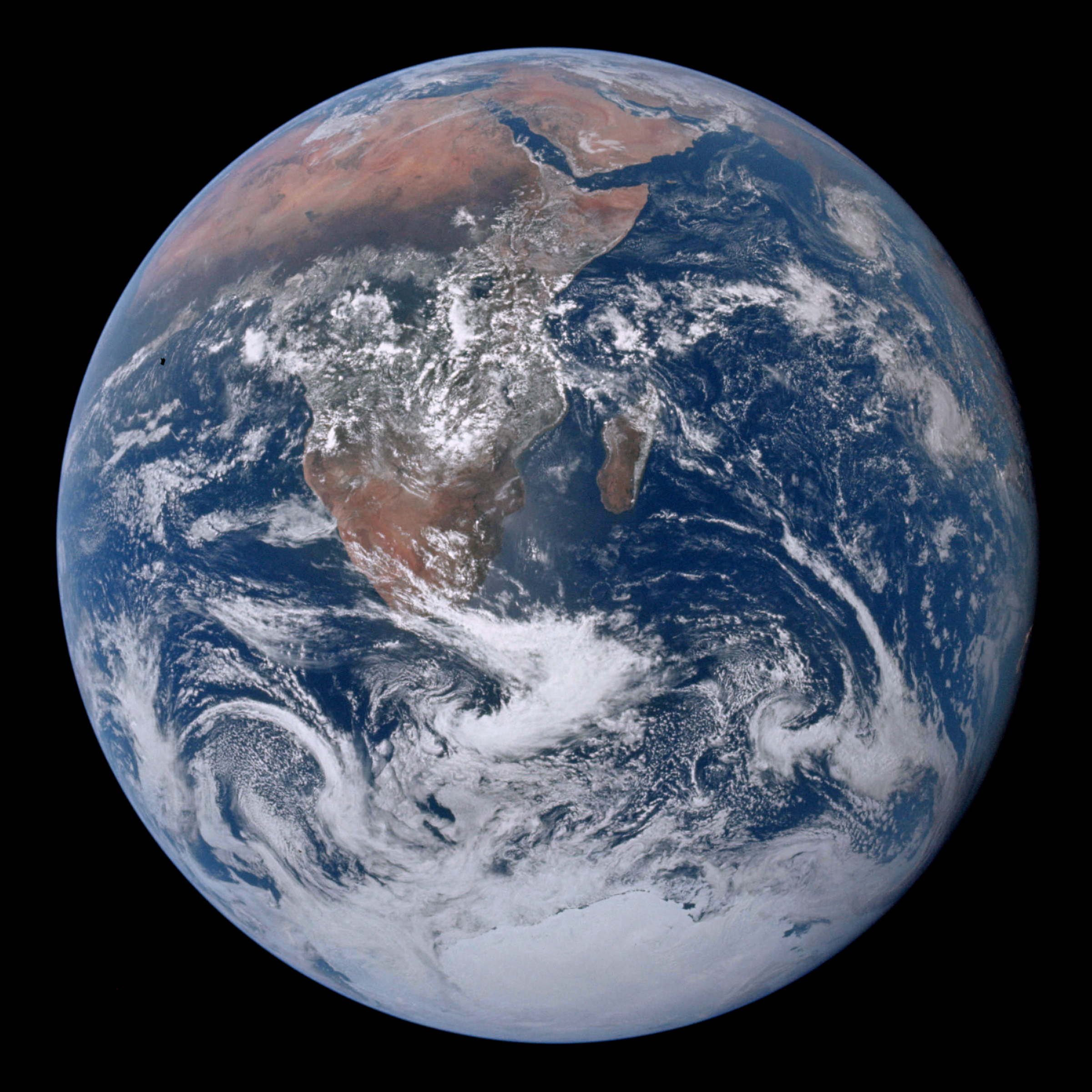 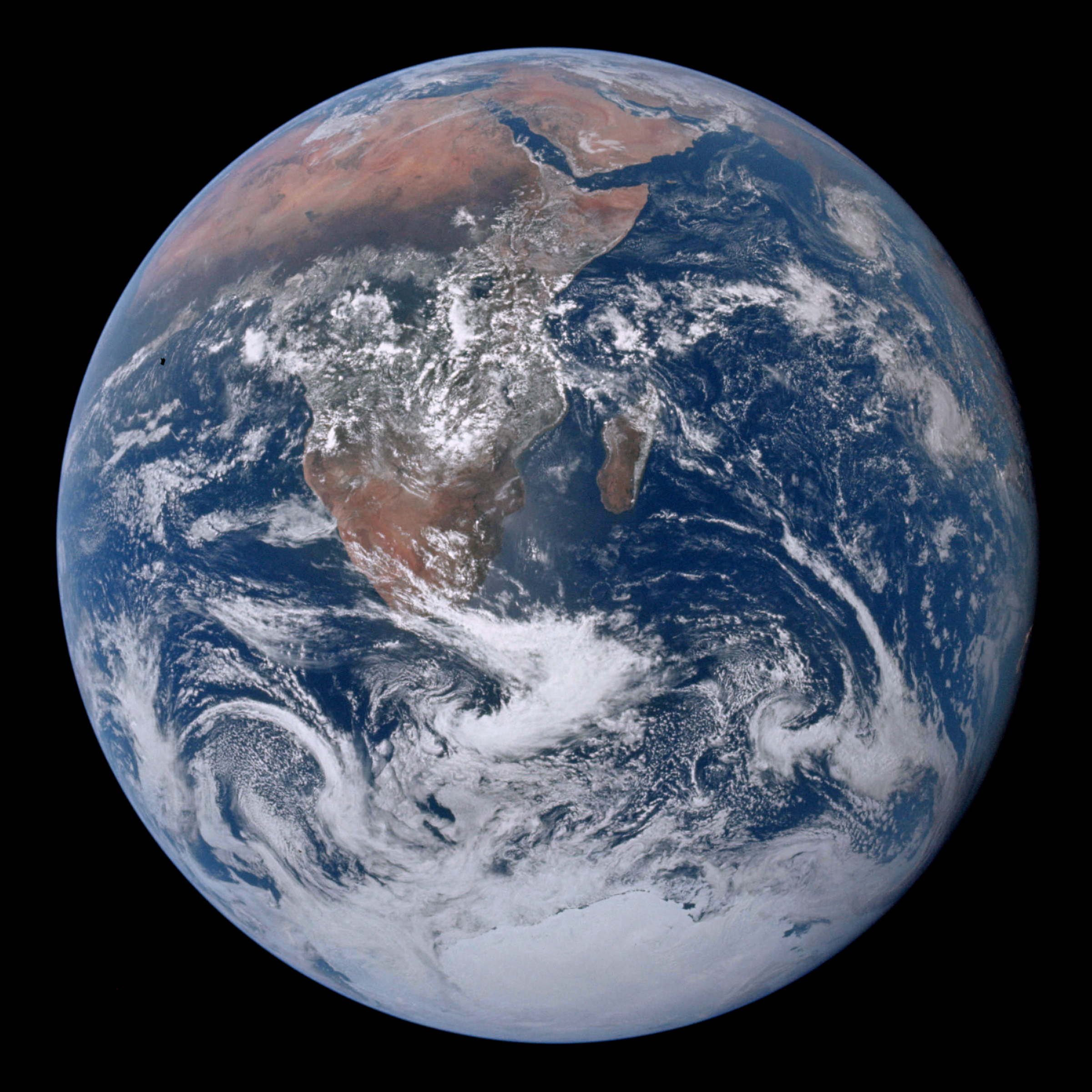 LES DISTANCES AU SOLEIL
LES DISTANCES AU SOLEIL
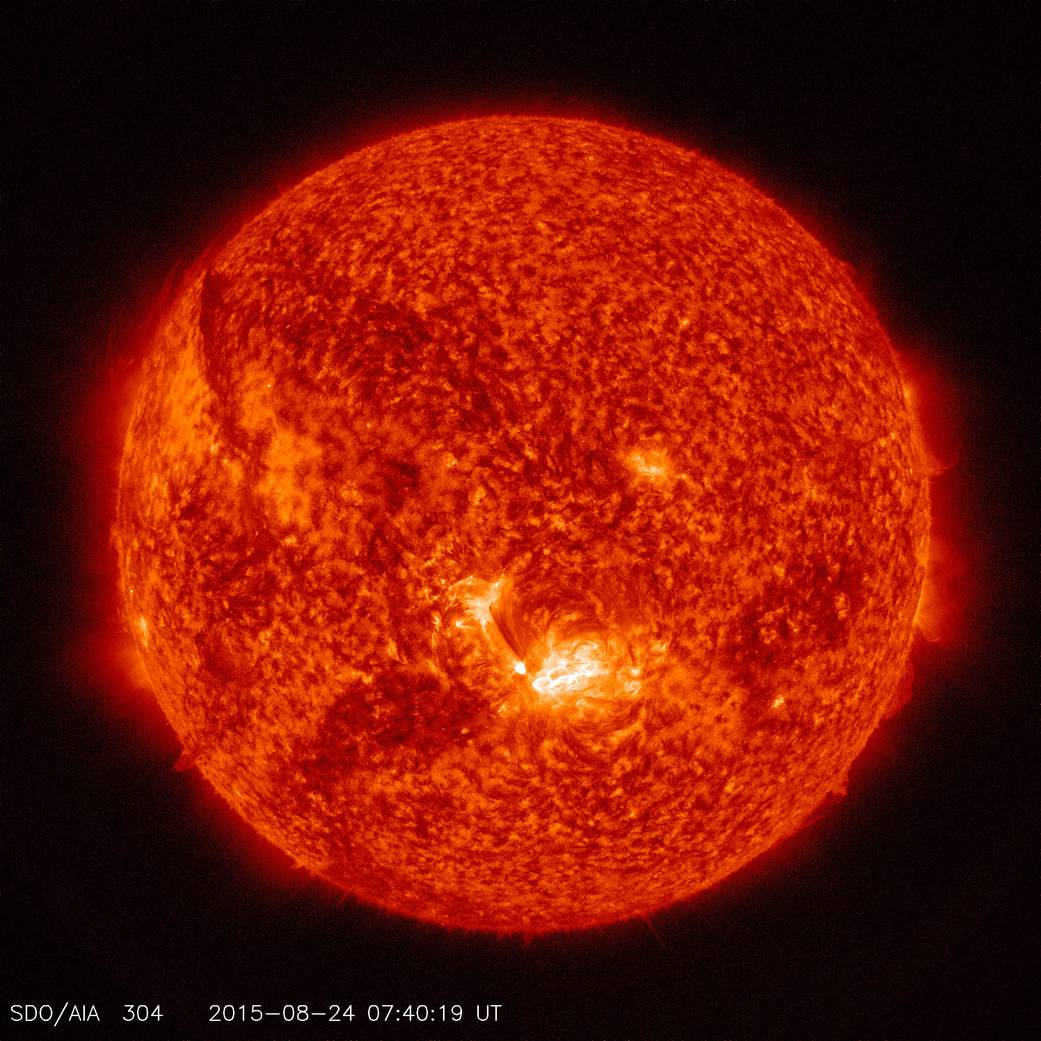 4 500  Terres
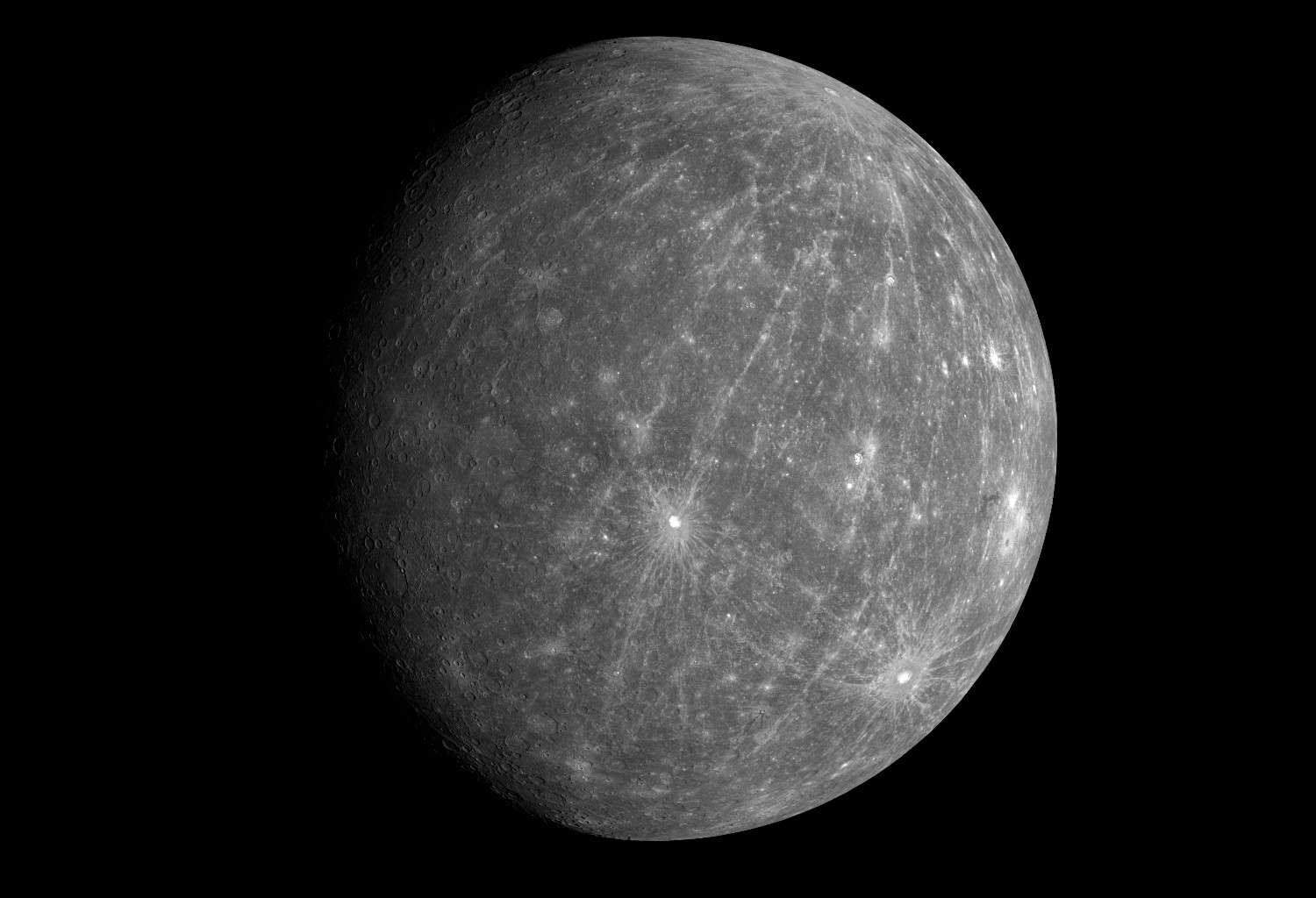 8 300  Terres
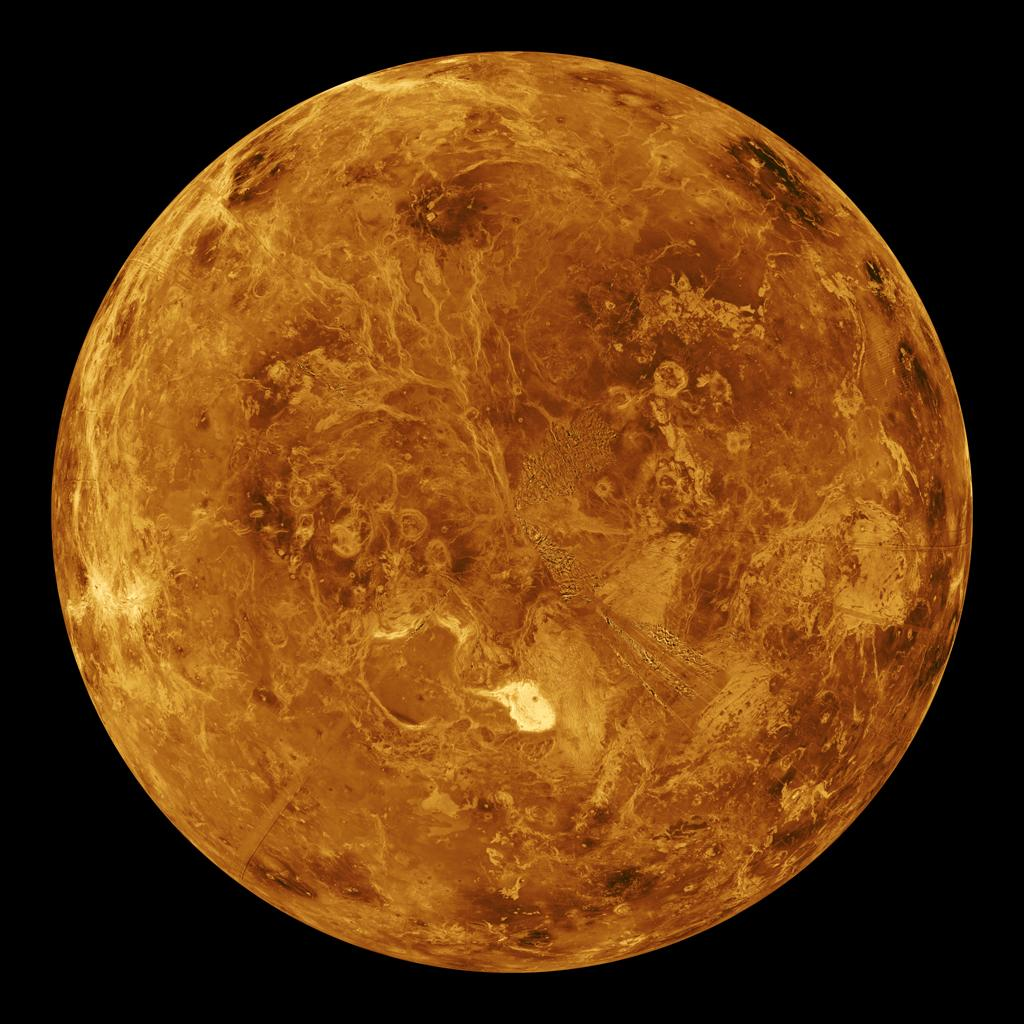 150 000 000 km = 12 500 Terres
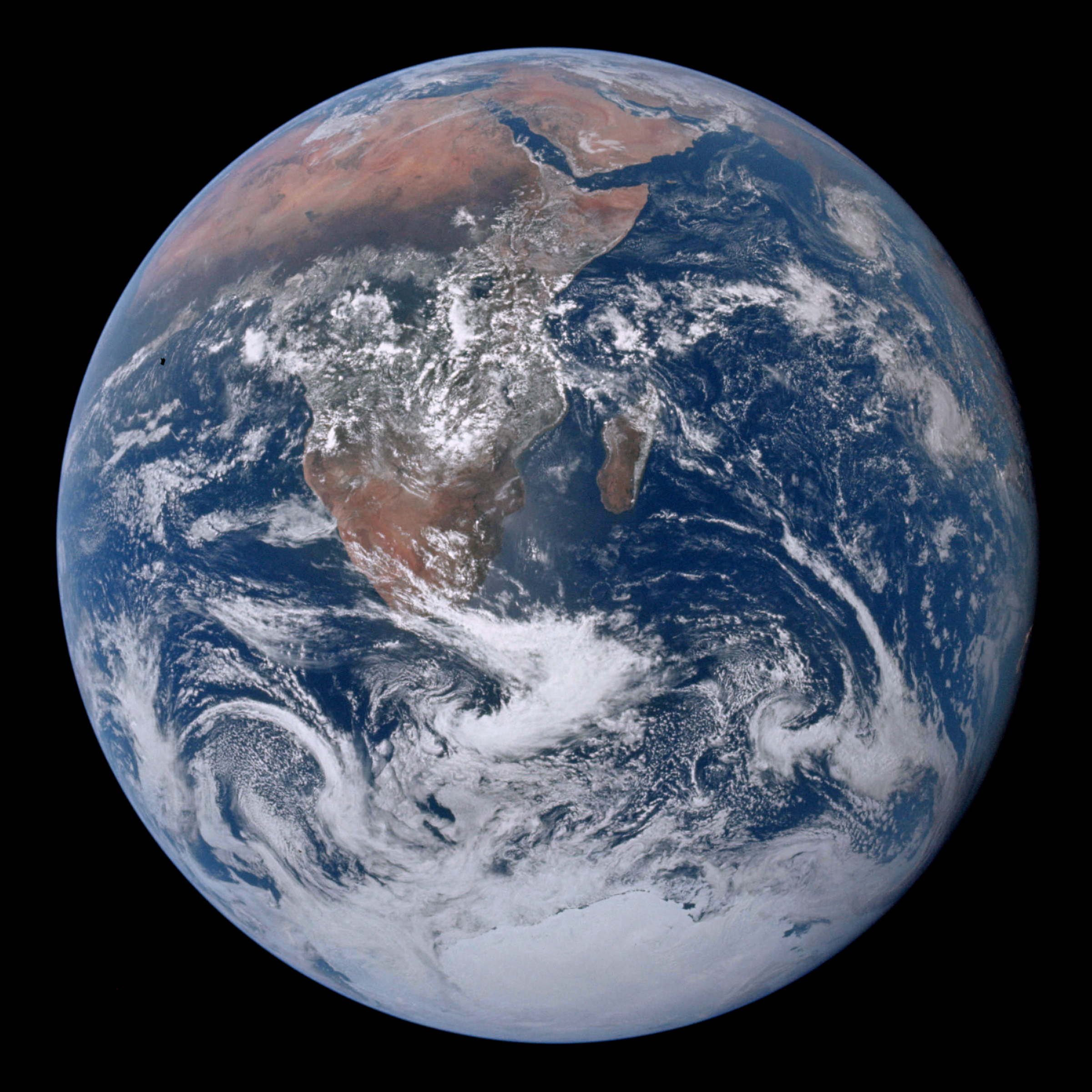 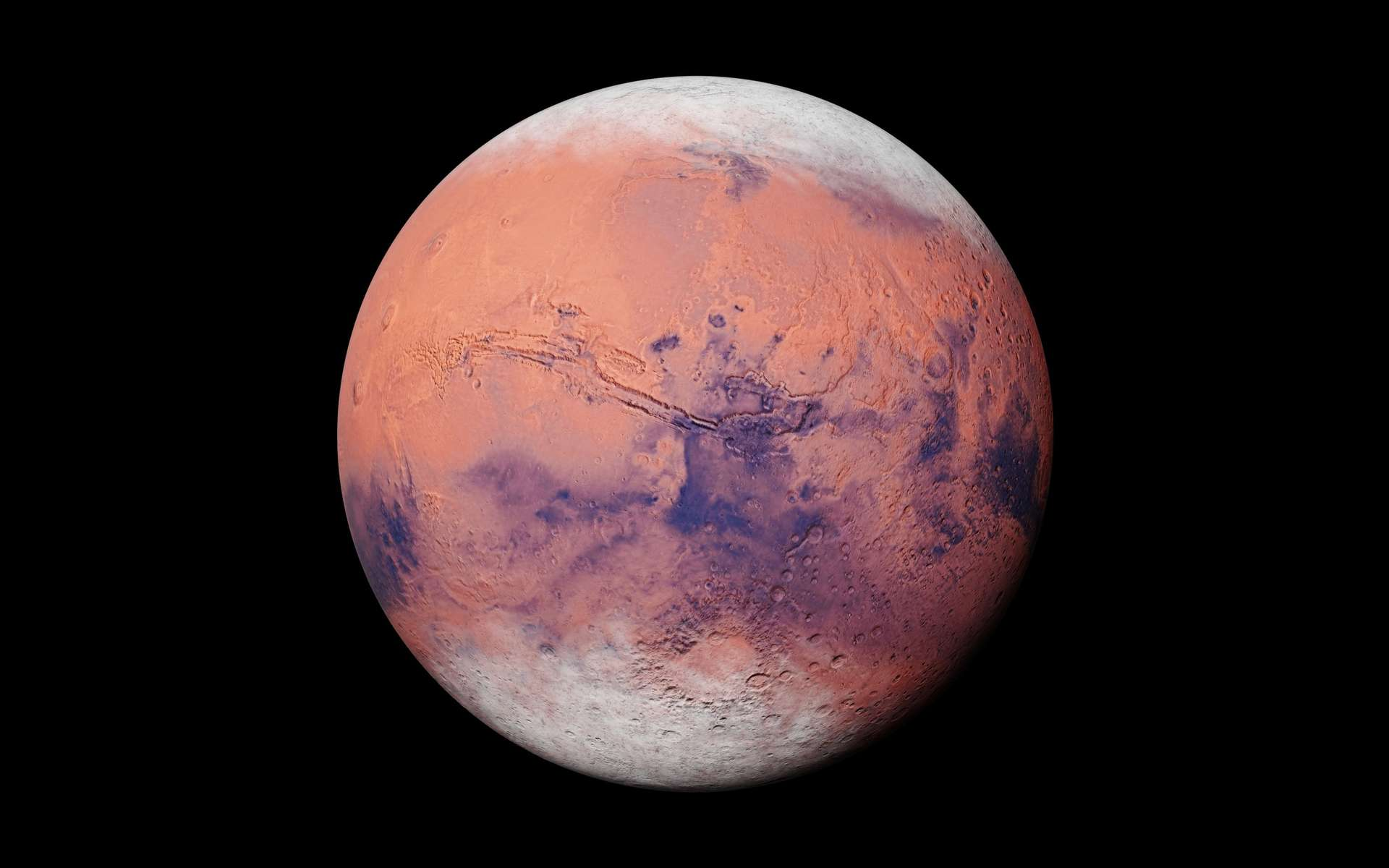 17 500  T
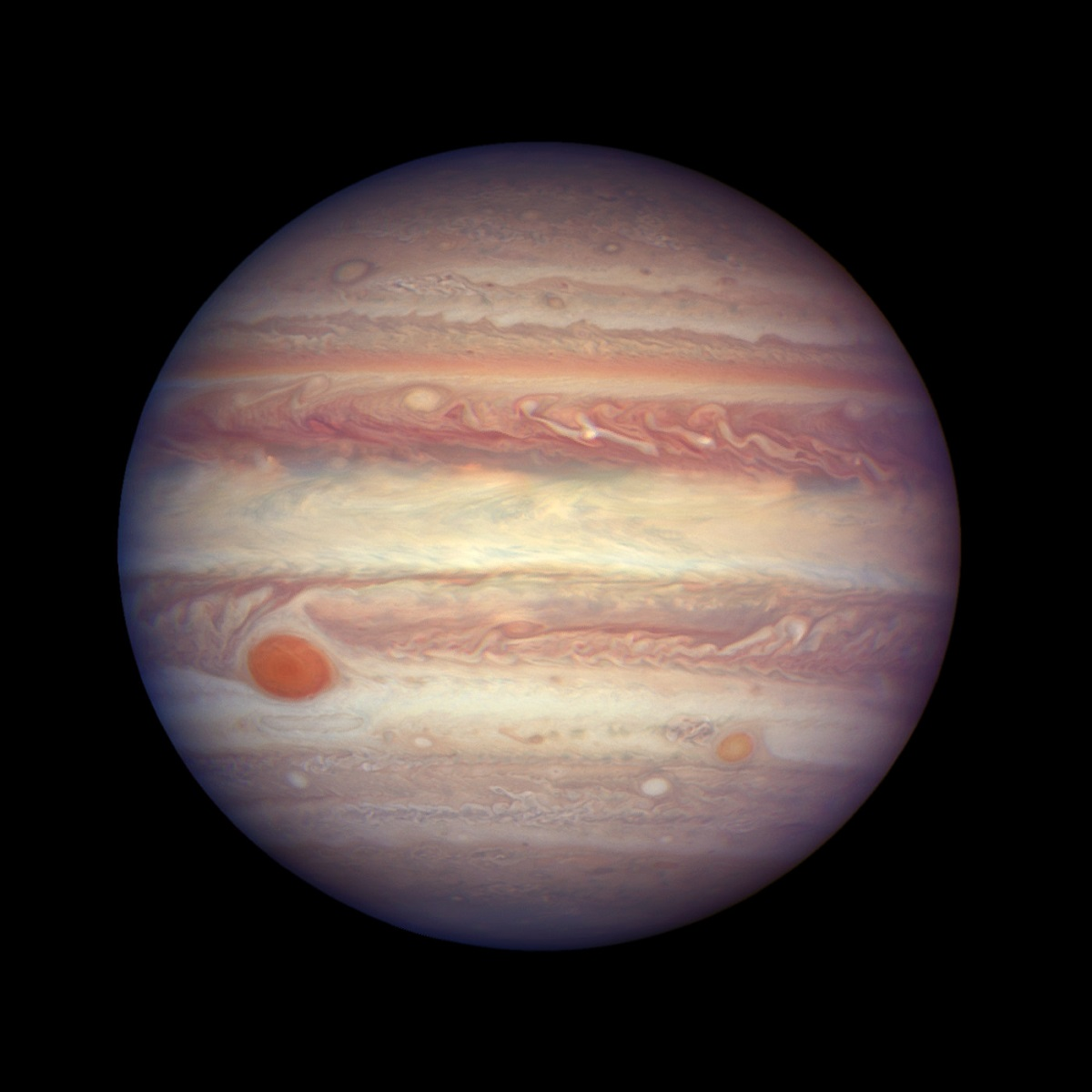 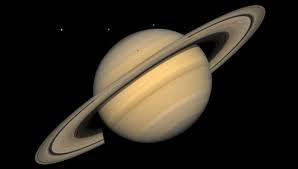 59 900  T
109 000  T
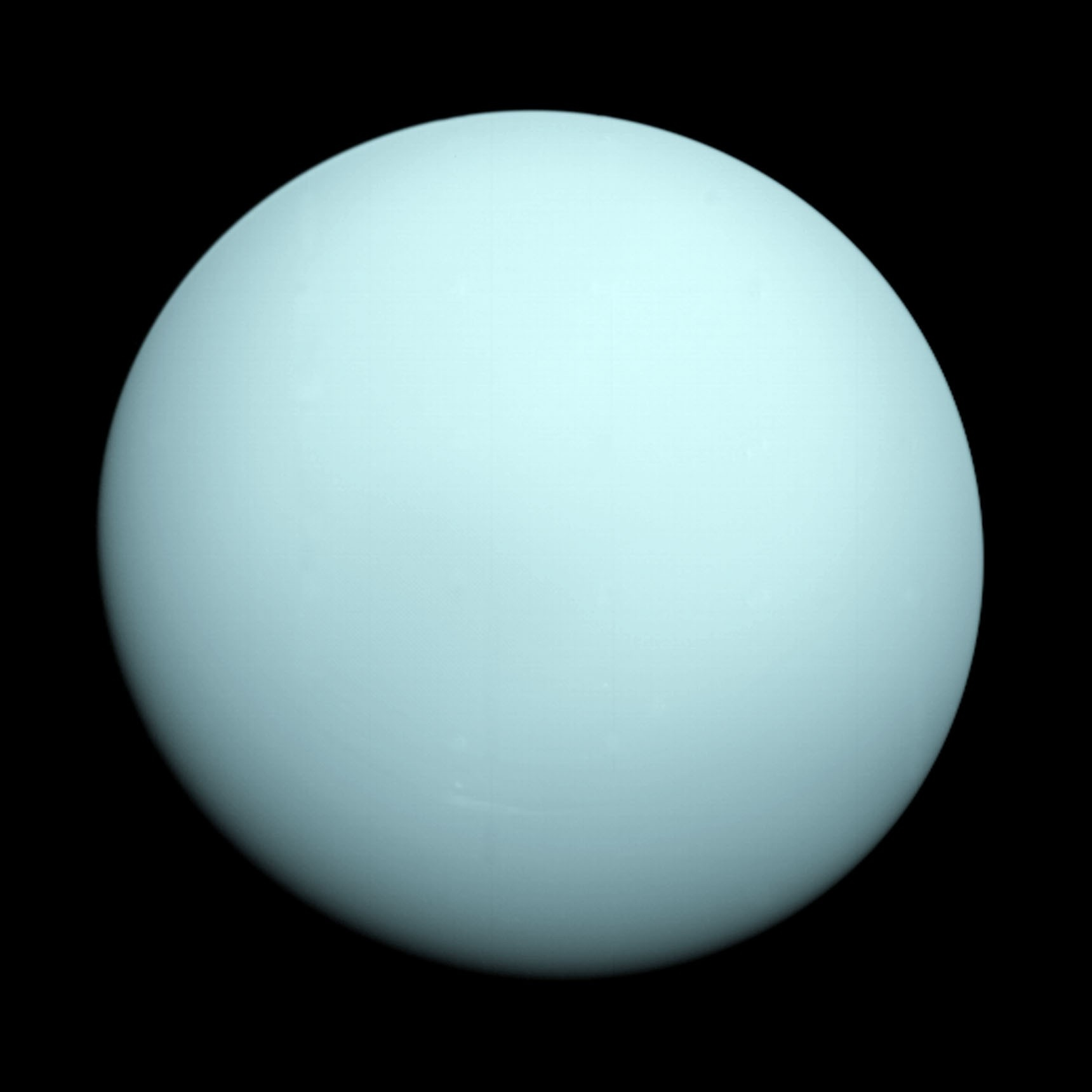 223 000  T
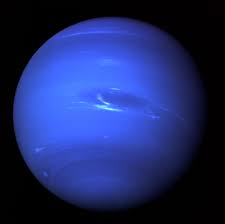 346 000 T
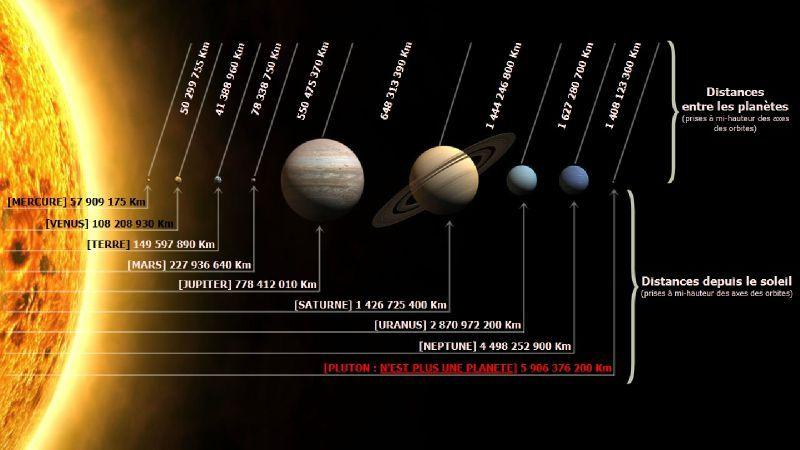 PARCOURS DU SYSTEME SOLAIRE
https://www.le-systeme-solaire.net/systeme-solaire-a-l-echelle/
LES DISTANCES AU SOLEIL
Tailles et distances en même temps ?
AU-DELA DU SYSTEME SOLAIRE
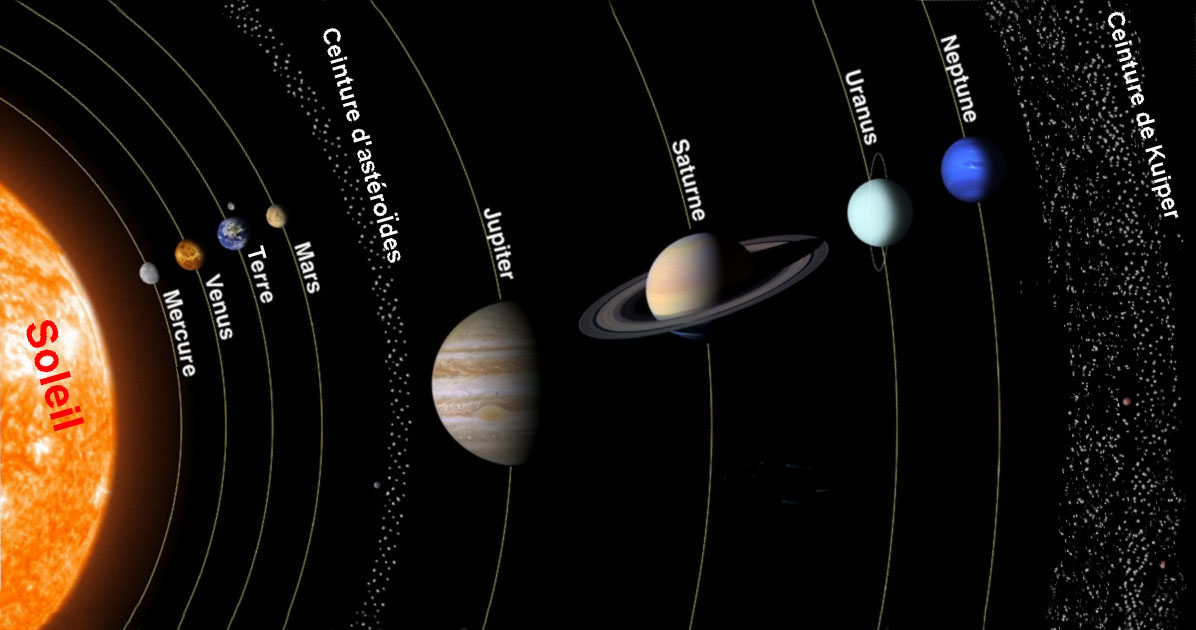 AU-DELA DU SYSTEME SOLAIRE
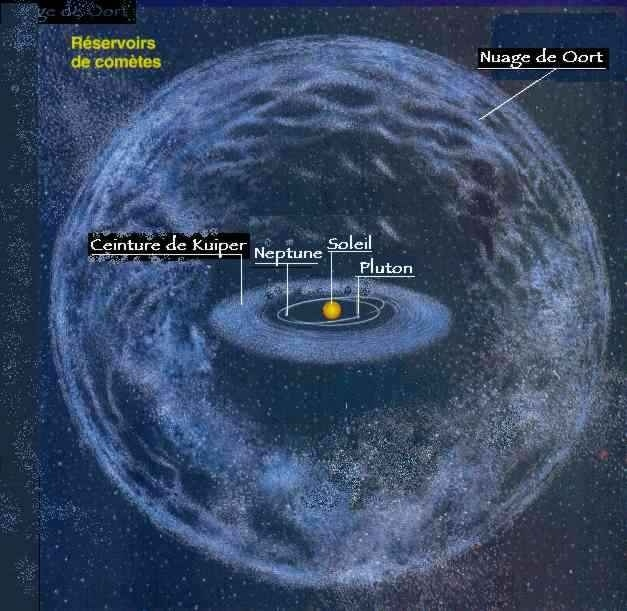 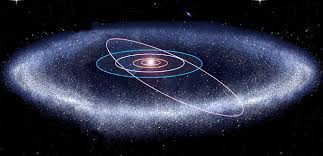 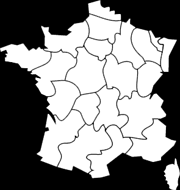 3 000 000 000   x
AU-DELA DU SYSTEME SOLAIRE
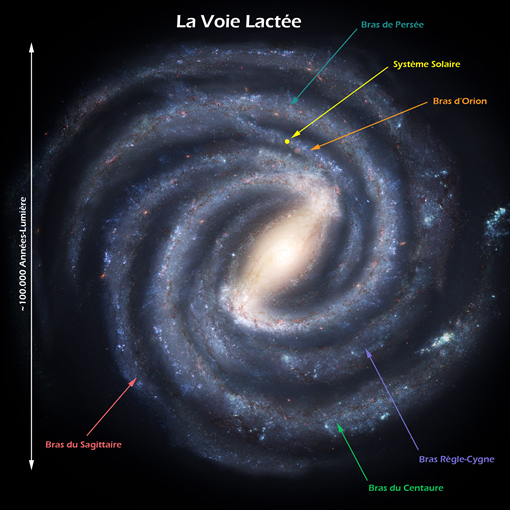 AU-DELA DU SYSTEME SOLAIRE
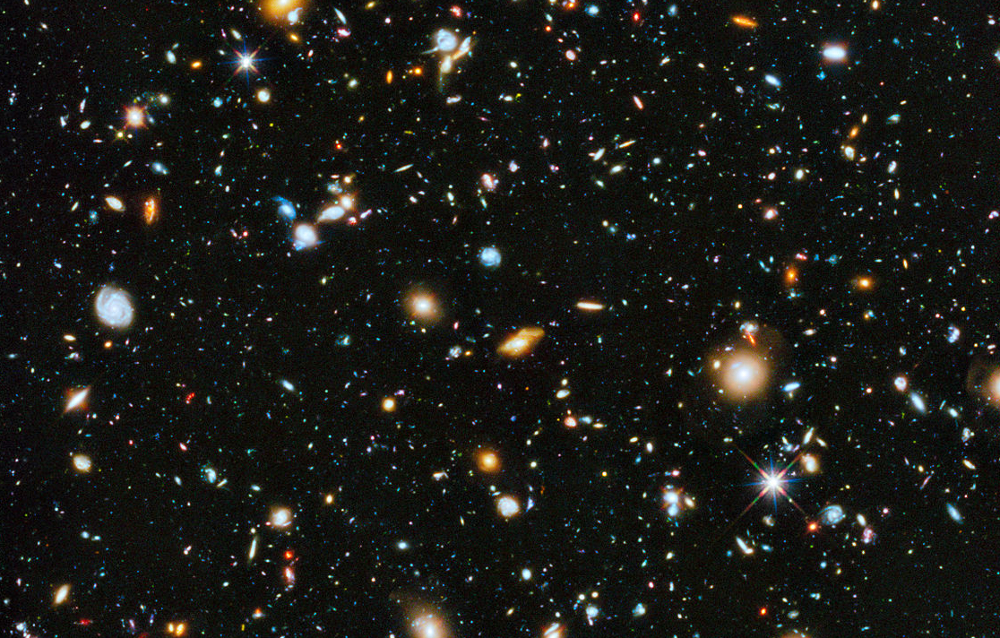